Sciences de l’Ingénieur en 1ère S
Séquence 4
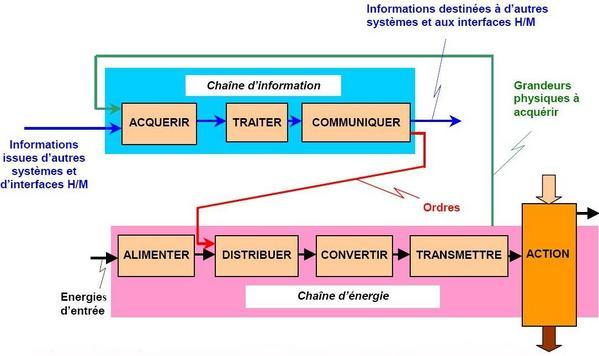 Analyser le comportement de la chaine d’information d’un système.
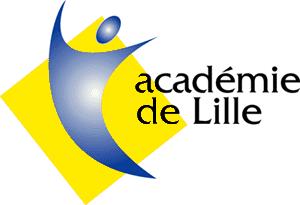 Roubaix 27 mars 2014
[Speaker Notes: Intitulé séquence]
Questionnement de l’enseignant en sciences de l’ingénieur:
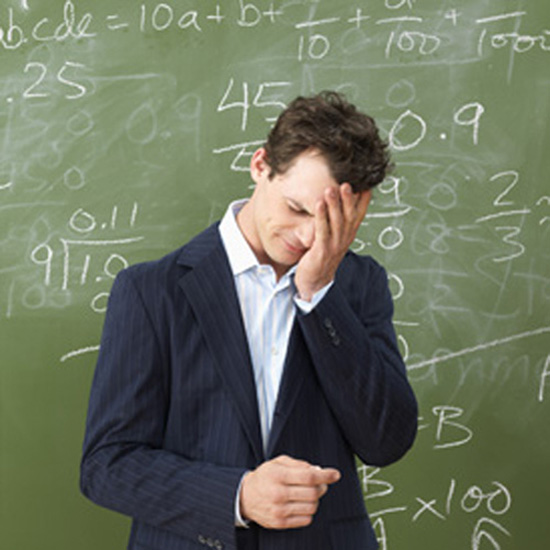 comment traiter un problème 
Typé  « Génie Electrique »
Avec une approche Sciences de l’Ingénieur ?
[Speaker Notes: Question auquelle nous devons repondre lors du séminiare]
Les objectifs de formation :
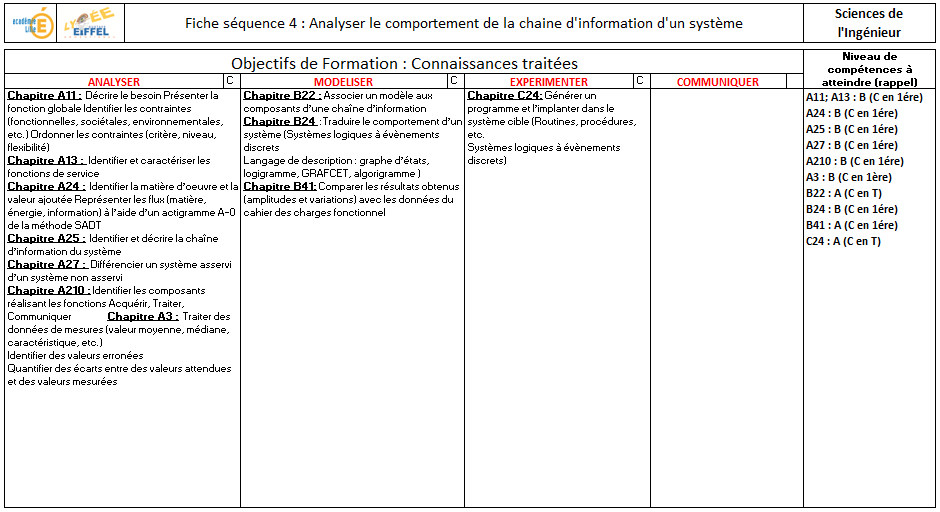 [Speaker Notes: Programme découpé en compétences]
ANALYSER
Chapitre A11 : Décrire le besoin. Présenter la fonction globale. Identifier les contraintes (fonctionnelles, sociétales, environnementales, etc.) .Ordonner les contraintes (critère, niveau, flexibilité) .               
Chapitre A13 : Identifier et caractériser les fonctions de service. 
Chapitre A24 : Identifier la matière d’oeuvre et la valeur ajoutée. Représenter les flux (matière, énergie, information) à l’aide d’un actigramme A-0 de la méthode SADT .                                                                
Chapitre A25 : Identifier et décrire la chaîne d’information du système                                               
Chapitre A27 : Différencier un système asservi d’un système non asservi                                                       
Chapitre A210 : Identifier les composants réalisant les fonctions Acquérir, Traiter, Communiquer .                
Chapitre A3 : Traiter des données de mesures (valeur moyenne, médiane, caractéristique, etc.) Identifier des valeurs erronées. Quantifier des écarts entre des valeurs attendues et des valeurs mesurées.
[Speaker Notes: Code couleur à indiquer]
MODELISER
Chapitre B22 : Associer un modèle aux composants d’une chaîne d’information.                                         
Chapitre B24 :Traduire le comportement d’un système (Systèmes logiques à évènements discrets Langage de description : graphe d’états, logigramme, GRAFCET, algorigramme ) 
Chapitre B41: Comparer les résultats obtenus (amplitudes et variations) avec les données du cahier des charges fonctionnel .
EXPERIMENTER
Chapitre C24: Générer un programme et l’implanter dans le système cible (Routines, procédures, etc. Systèmes logiques à évènements discrets)
Chapitre C21: Mettre en œuvre un appareil de mesure.
Matériels utilisables
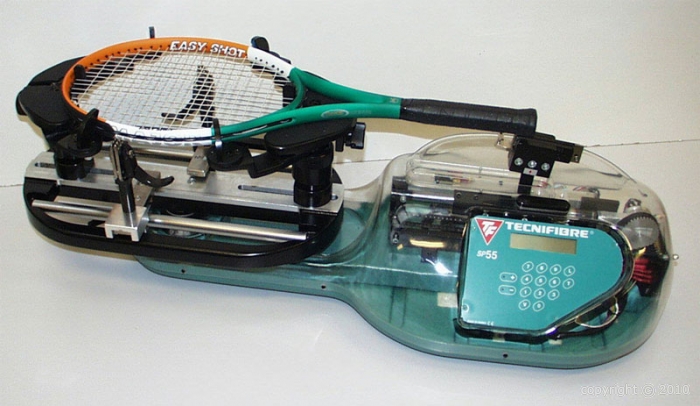 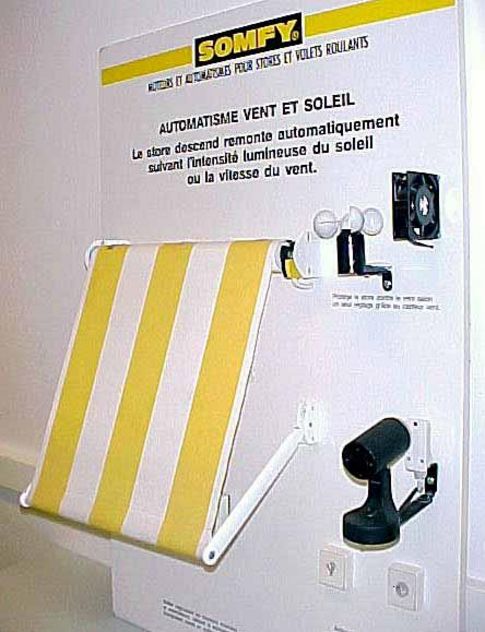 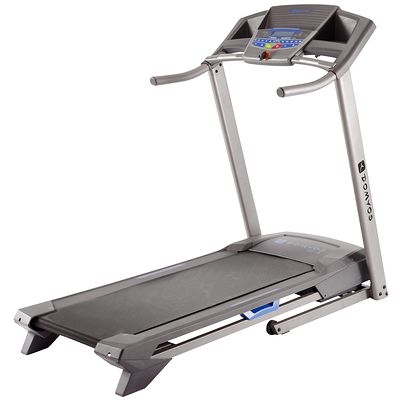 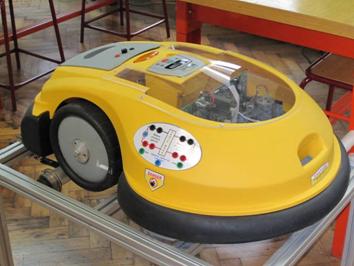 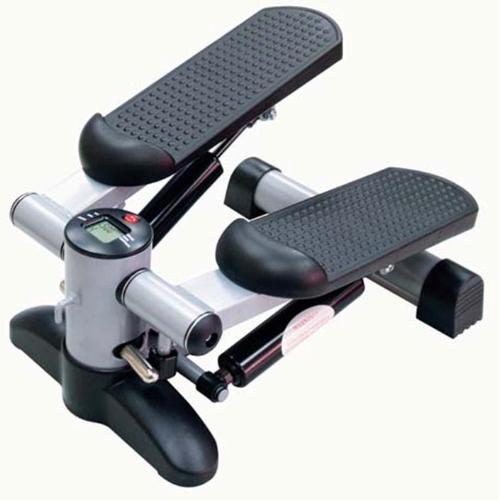 Les problématiques
Problématique N°1 : 
D’où vient l’information affichée par le produit?

Problématique N°2 :
 L’information affichée est-elle fiable ?
La question sociétale
La précision et la fiabilité de fonctionnement  d'un produit peuvent être: 
vitales dans le domaine de la santé, importantes dans le domaine  de la remise en forme ou de la préparation physique , nécessaires pour le confort d'utilisation dans le domaine des loisirs et de la maison!
Scénario de la séquence
[Speaker Notes: Préciser que les 2 parties de TP s’enchainent]
Lancement
Choix du support:
Produit d’usage courant  avec une chaine minimale d’information de type:
Acquisition, traitement et affichage

But : 
Poser les problématiques et la question sociétale.

Confortation:
Expression du besoin des fonctions de service, diagramme A-0

Généralisation de la problématique et de la question sociétale à d’autres produits.
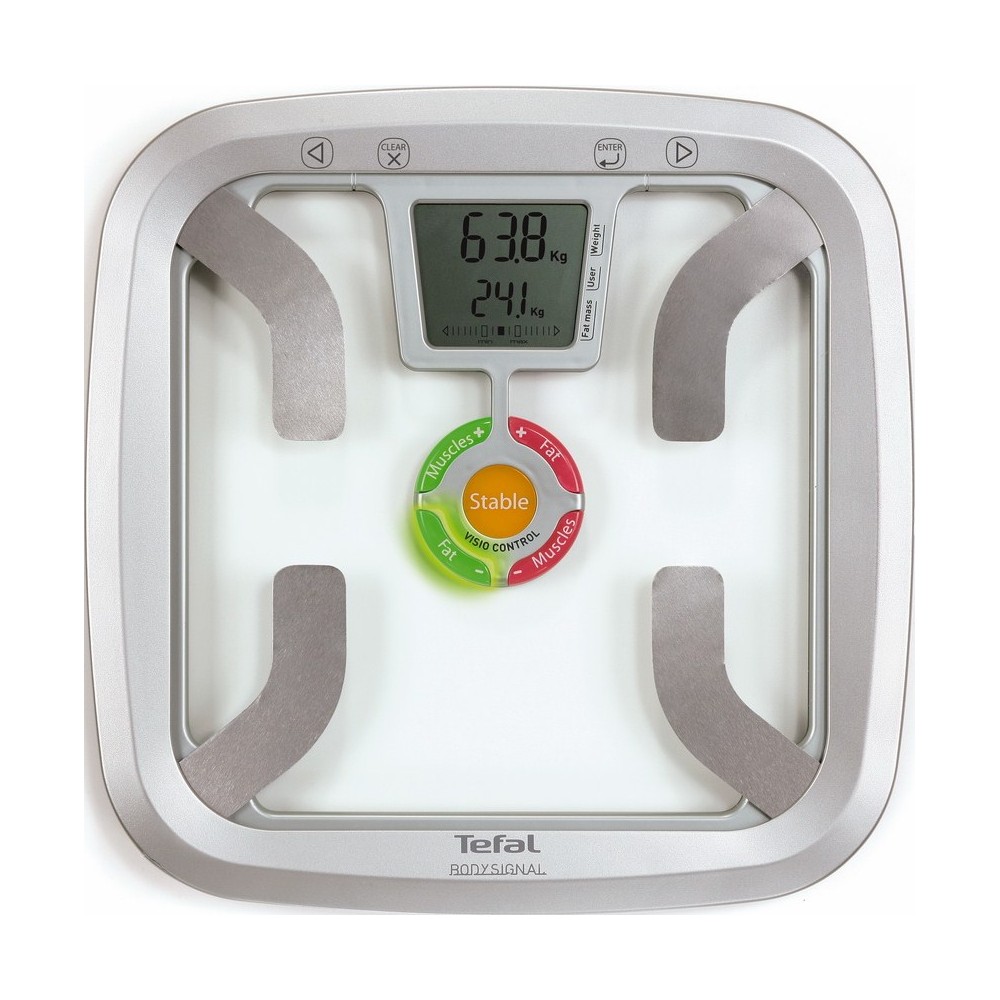 Apport de connaissances
Objectif : 
Notions générales sur la chaine d’information (cours)
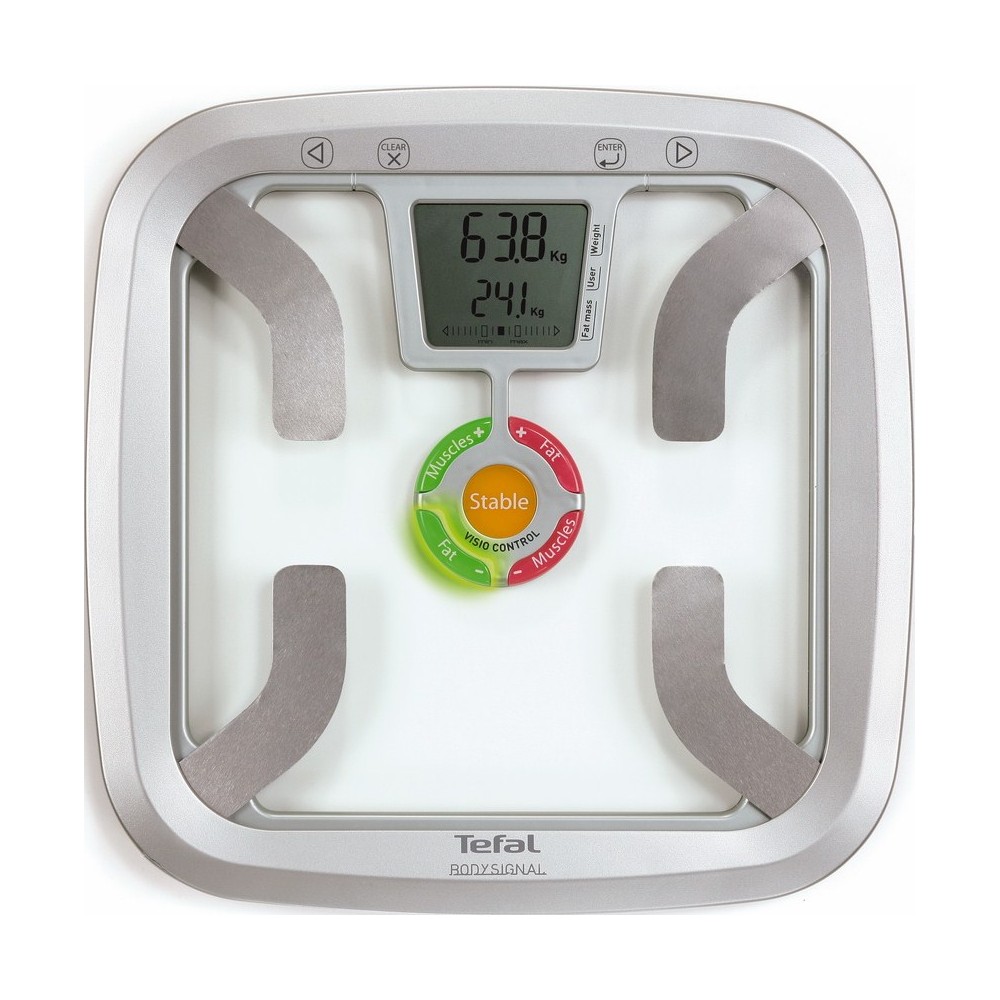 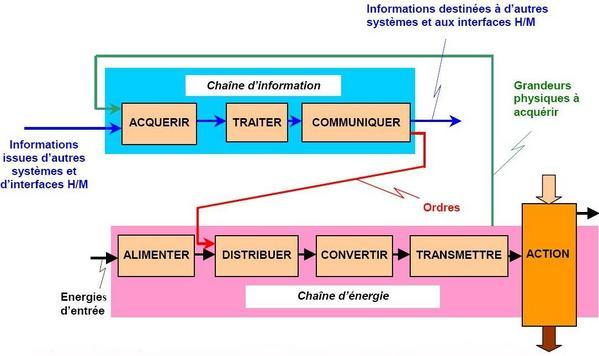 Tapis de course TC4
système complet de fitness à domicile. 

-    Vitesse : 16 km/h maxi 
-     Moteur : 2,25 CV continu
Inclinaison jusqu’à 10%
16 programmes (8 calories / 8 performances)
HP intégrés. Compatibilité Ipod, Mp3 et coaching DomyosJiwok
Pliage vertical sécurisé par pistons. Roulettes de déplacement
Affichage console : temps, distance, vitesse, calories, fréquence cardiaque
Ordre de prix 540€
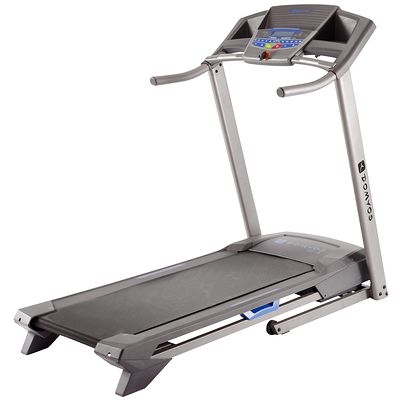 1ère partie de l’activité pratique
Première problématique:
D’où viennent les informations affichées par le système?

Objectifs à conforter: 
Exprimer besoins et fonctions de service.
 Compléter l’actigramme A-0 de la méthode SADT. 

Objectifs nouveaux:
Identifier les composants  réalisant les fonctions acquérir ,traiter et communiquer.

Identifier et décrire la chaine d’information.
Informations affichées
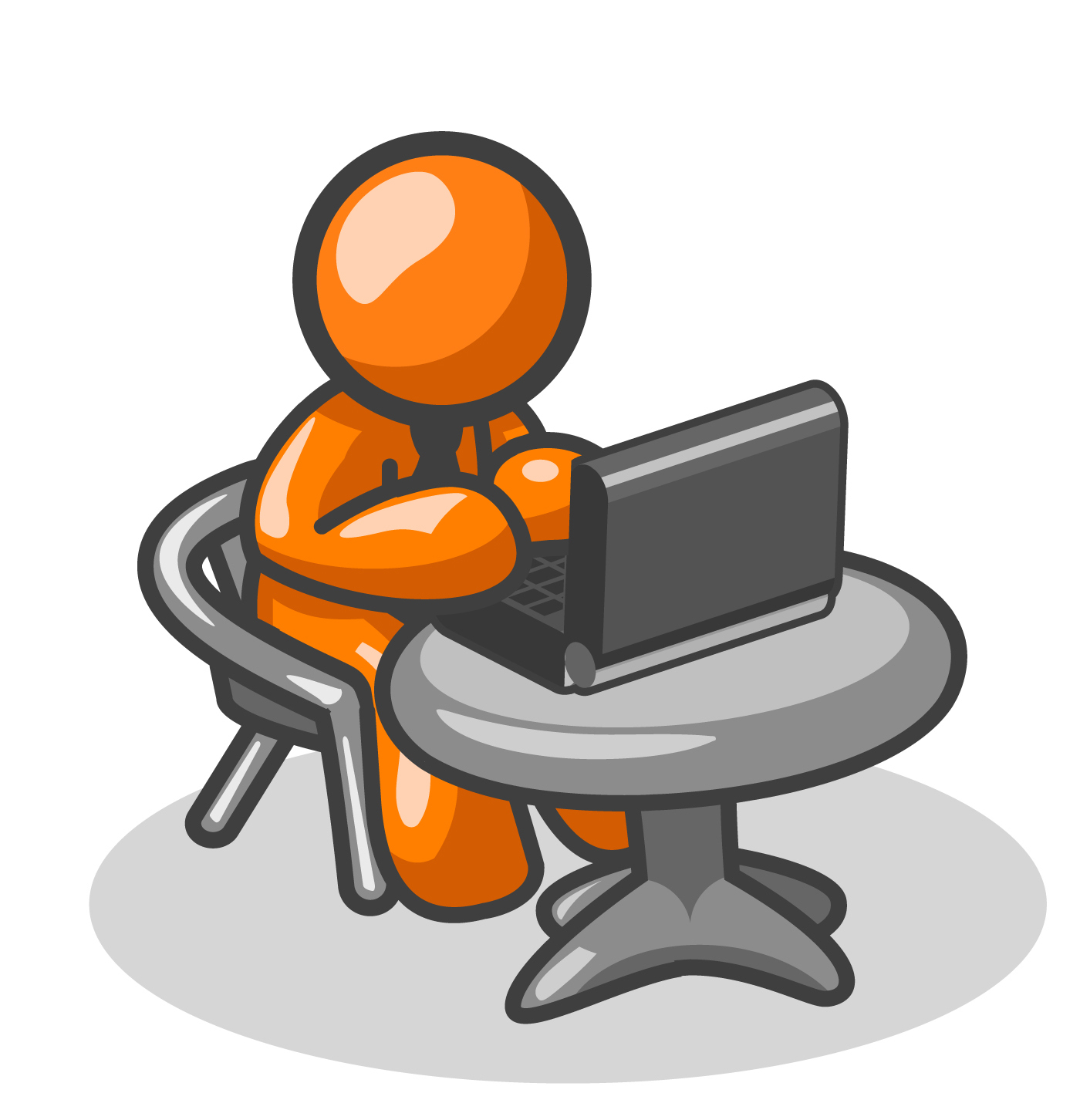 A partir de la documentation, de la manipulation du système, les élèves par groupe de 5 découvrent les informations affichées
Pendant l’utilisation du tapis de course, ce dernier affiche :
- La vitesse de pratique
- Le temps de pratique
- La distance parcourue
- La fréquence cardiaque
- Les calories dépensées
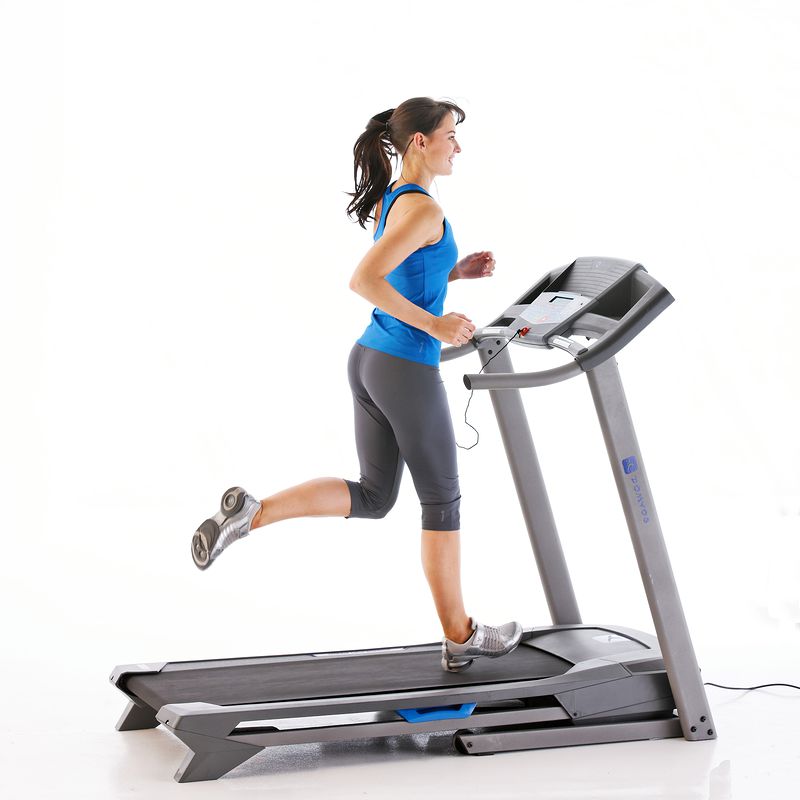 [Speaker Notes: 5 élèves travaillent ensemble]
Chaine d’information du tapis de course
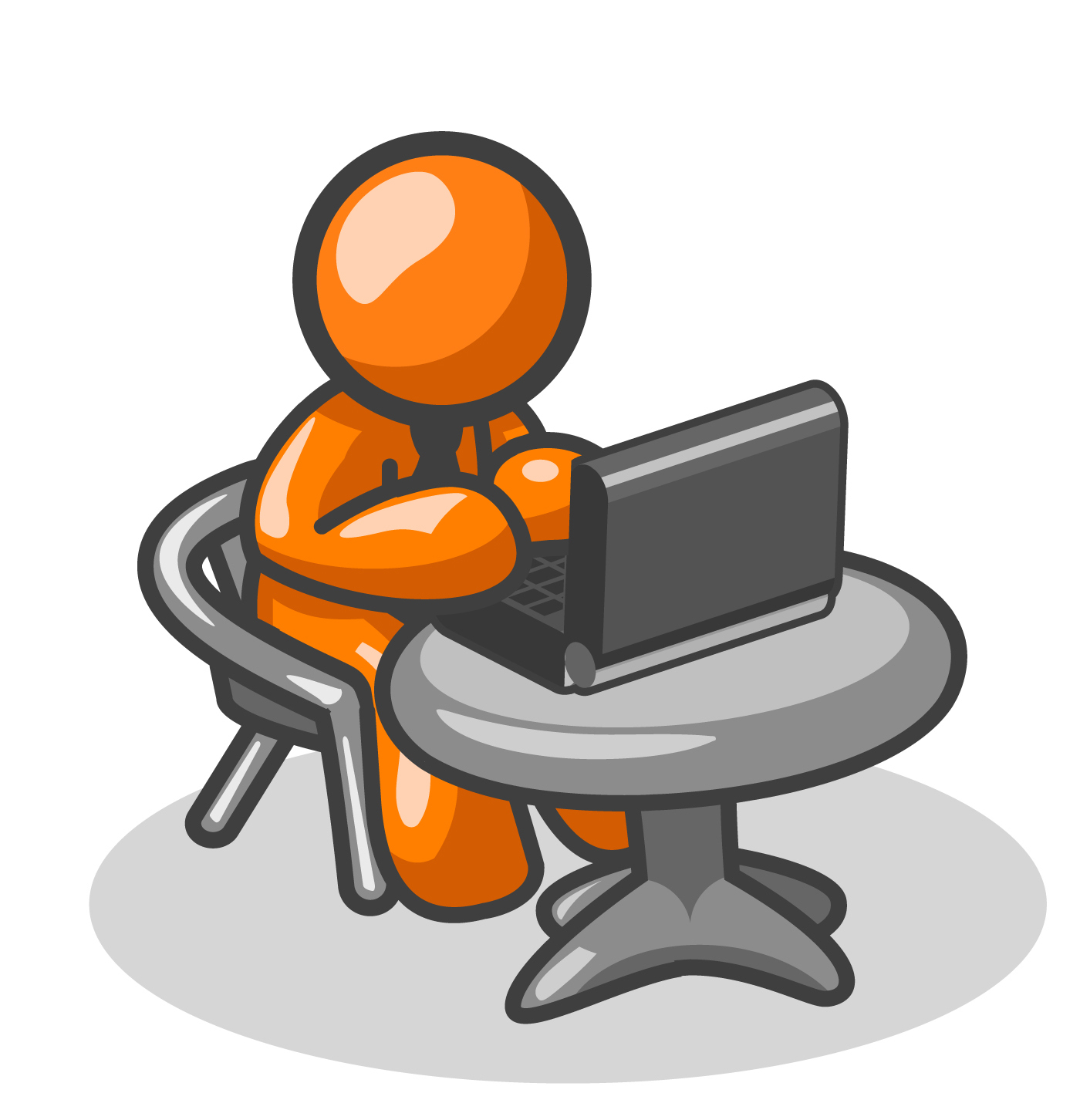 2 élèves travaillent sur l’inclinaison
&
3 élèves travaillent sur le défilement du tapis.
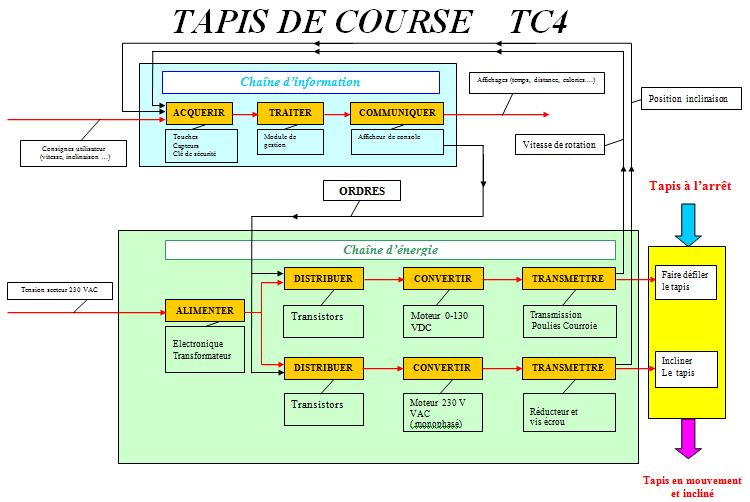 Synthèse et structuration des connaissances
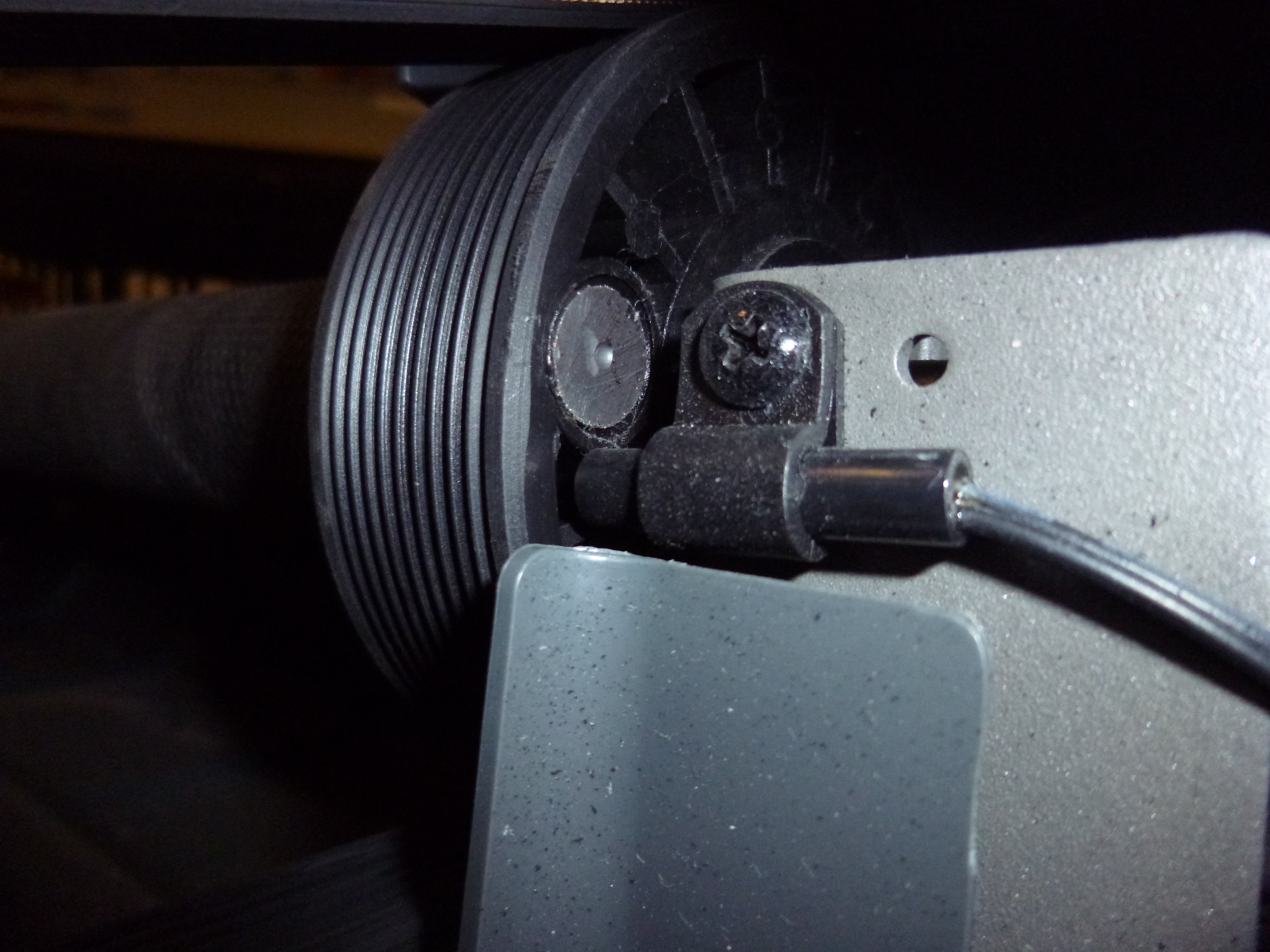 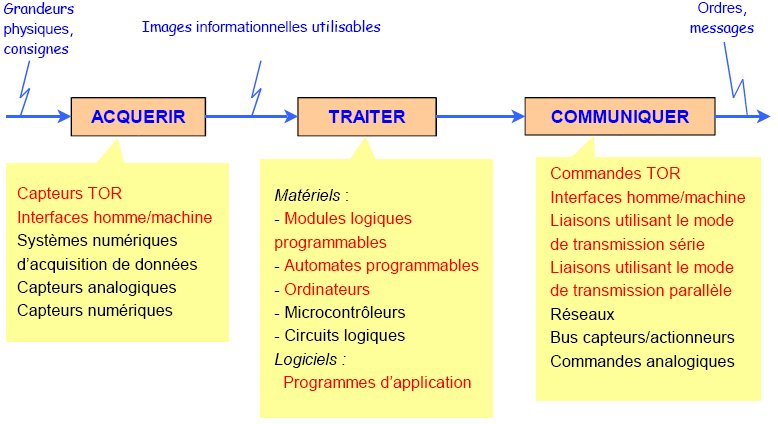 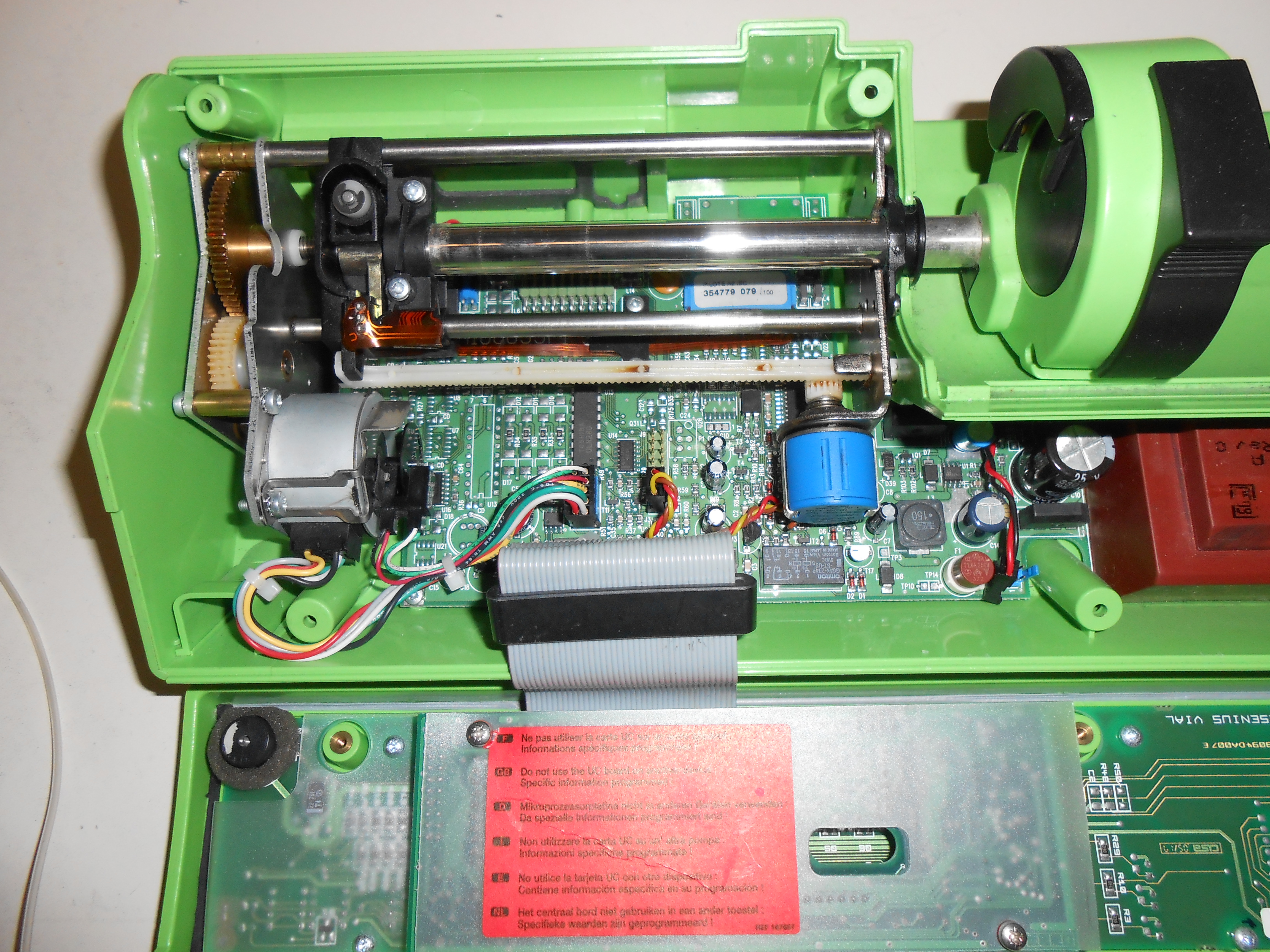 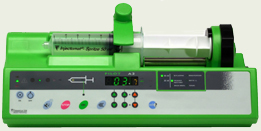 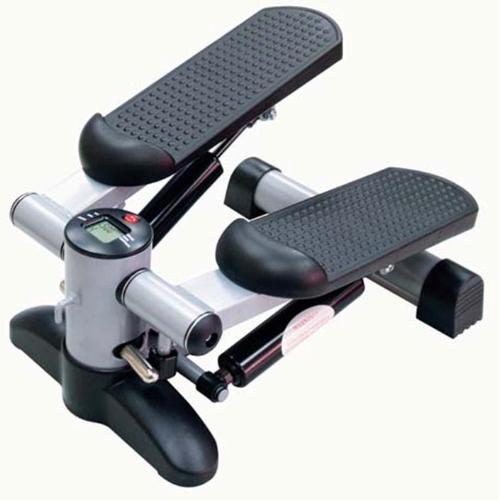 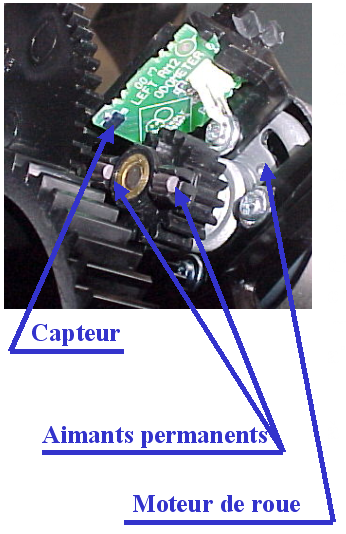 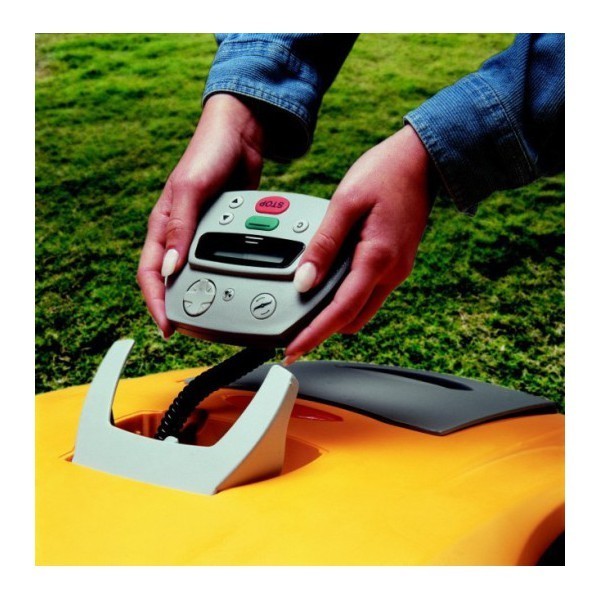 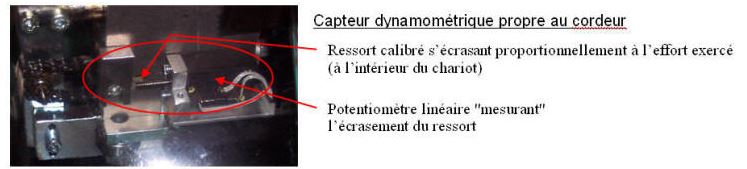 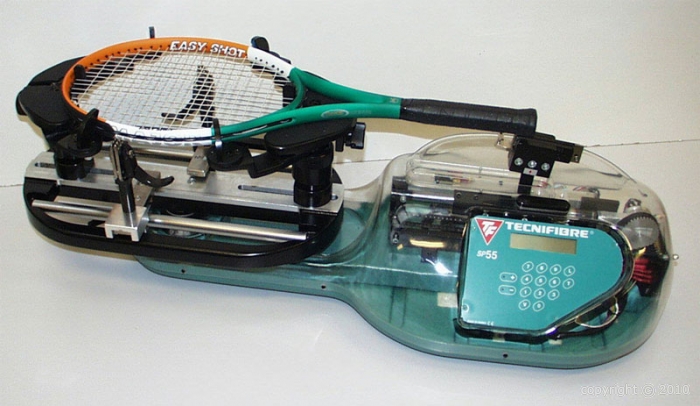 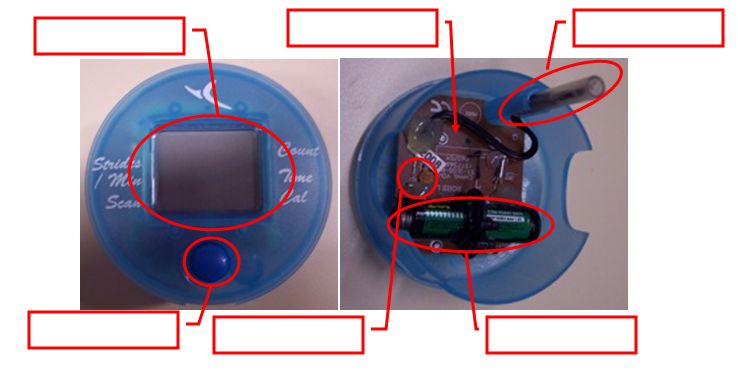 Synthèse et structuration des connaissances
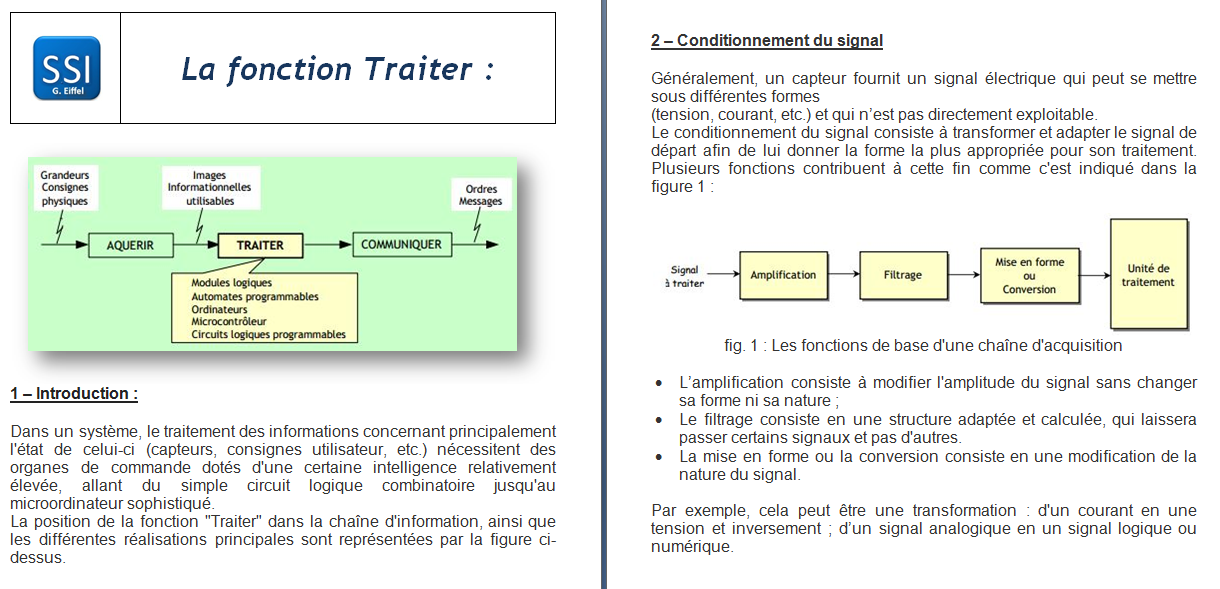 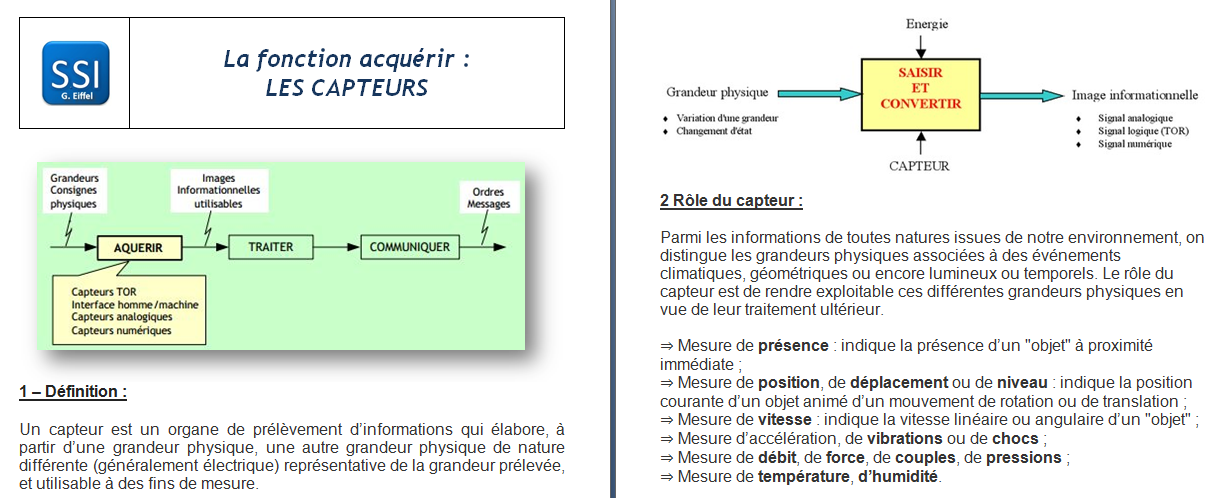 2ème partie de l’activité  pratique
Deuxième problématique:
Les informations affichées sont-elles fiables?

 

Objectifs nouveaux:
Mettre en œuvre un appareil de mesure.
Traiter les données et quantifier les écarts.
Associer un modèle aux composants . 
Comparer les résultats obtenus au cahier des charges.
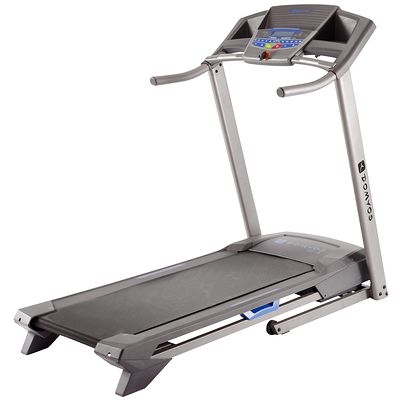 Déroulement de l’activité
2 élèves évaluent la dépense calorique à partir du site VO2Max
&
3 élèves évaluent la dépense affichée sur le tapis TC4 
par expérimentation
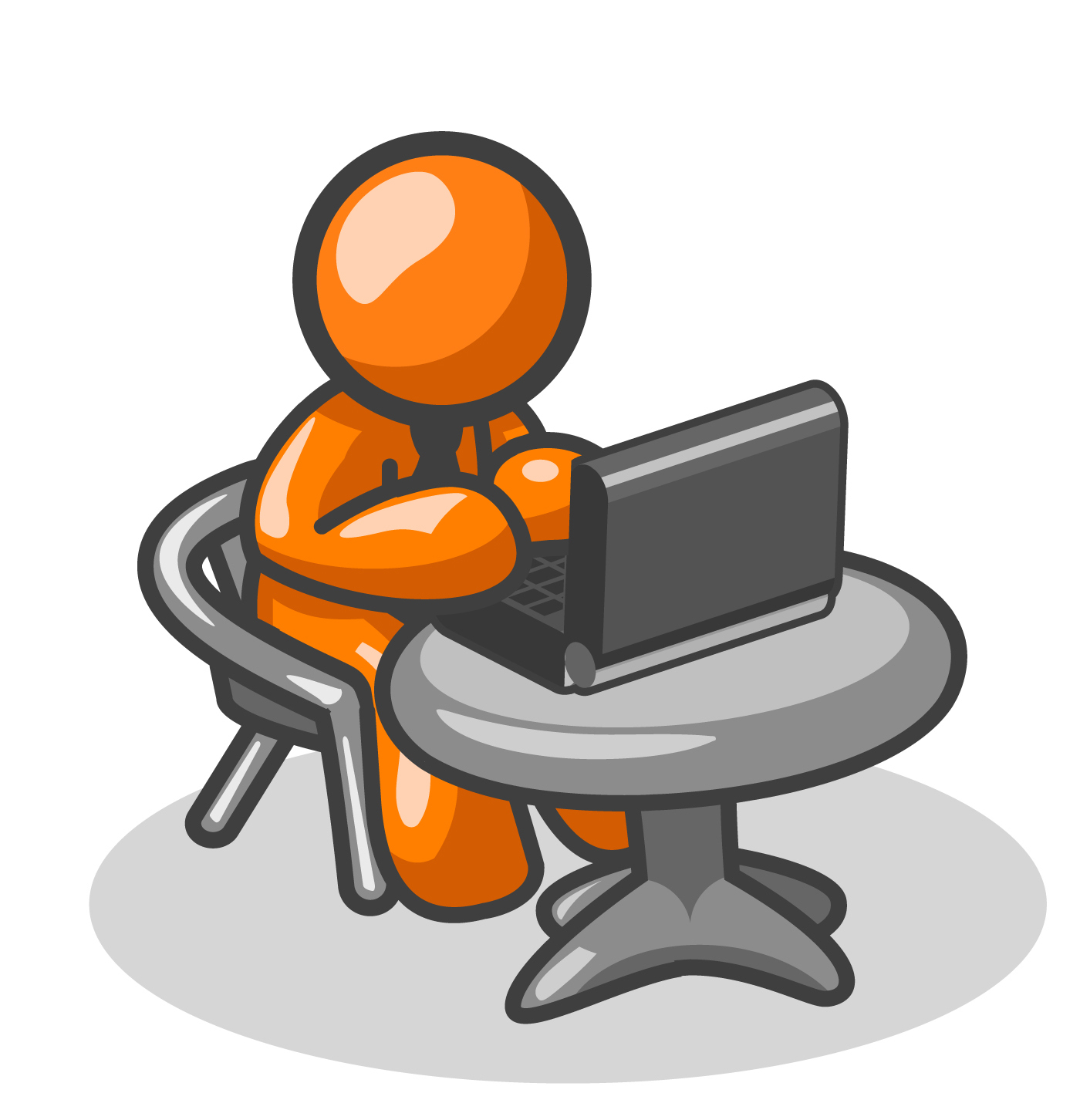 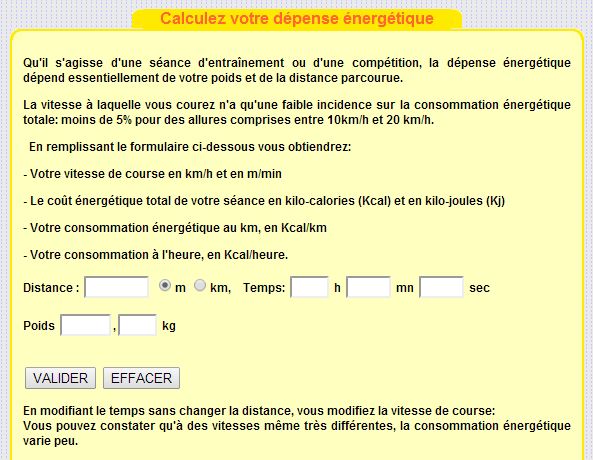 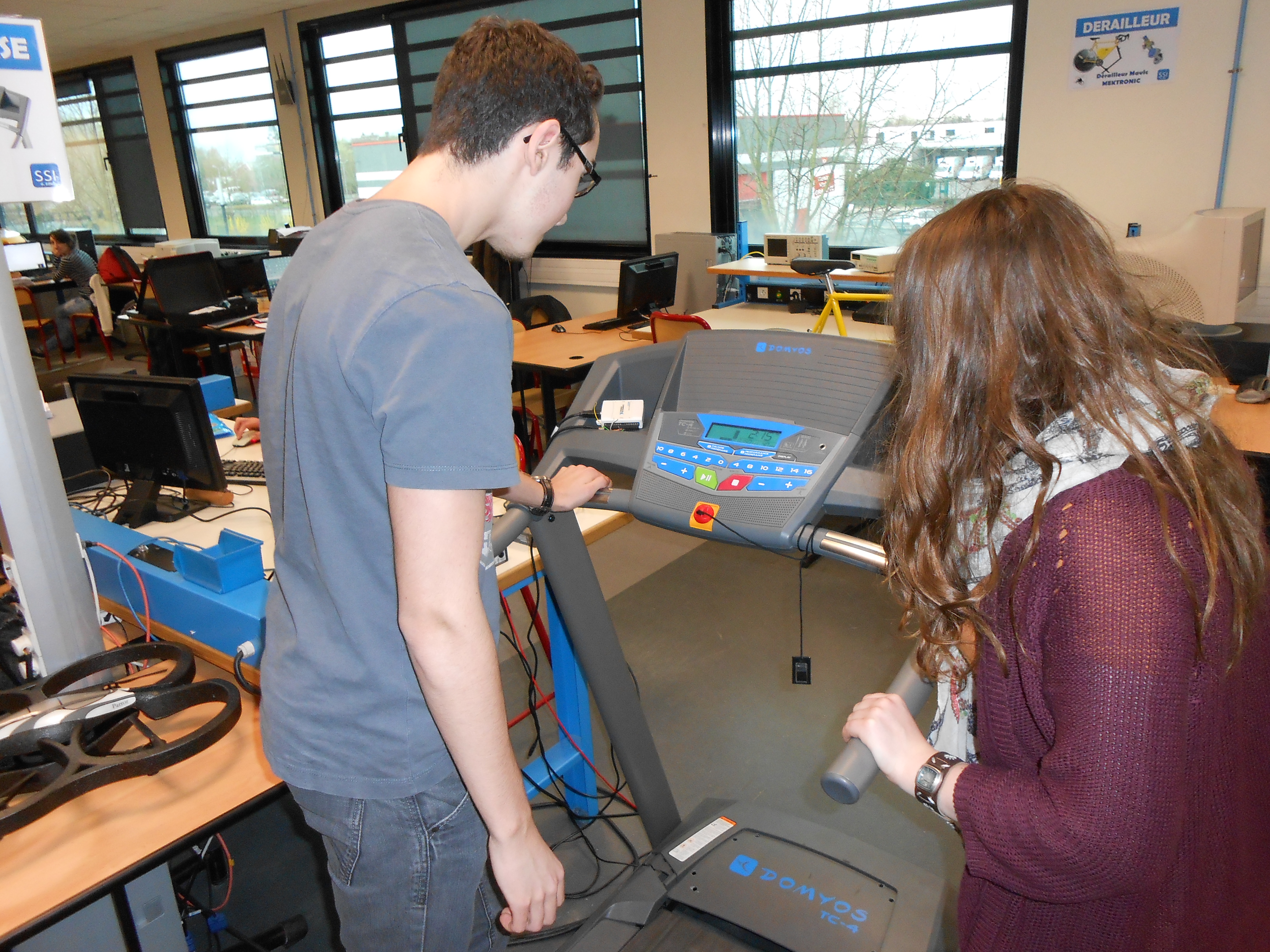 Résultats obtenus sur VO2max
Le site VO2max  : http://www.vo2max.com.fr/physio_coutenerg.html
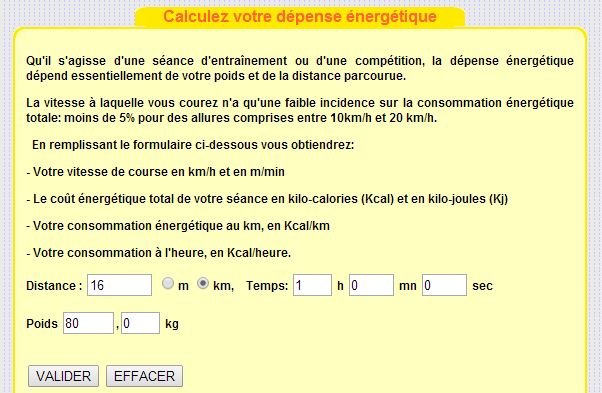 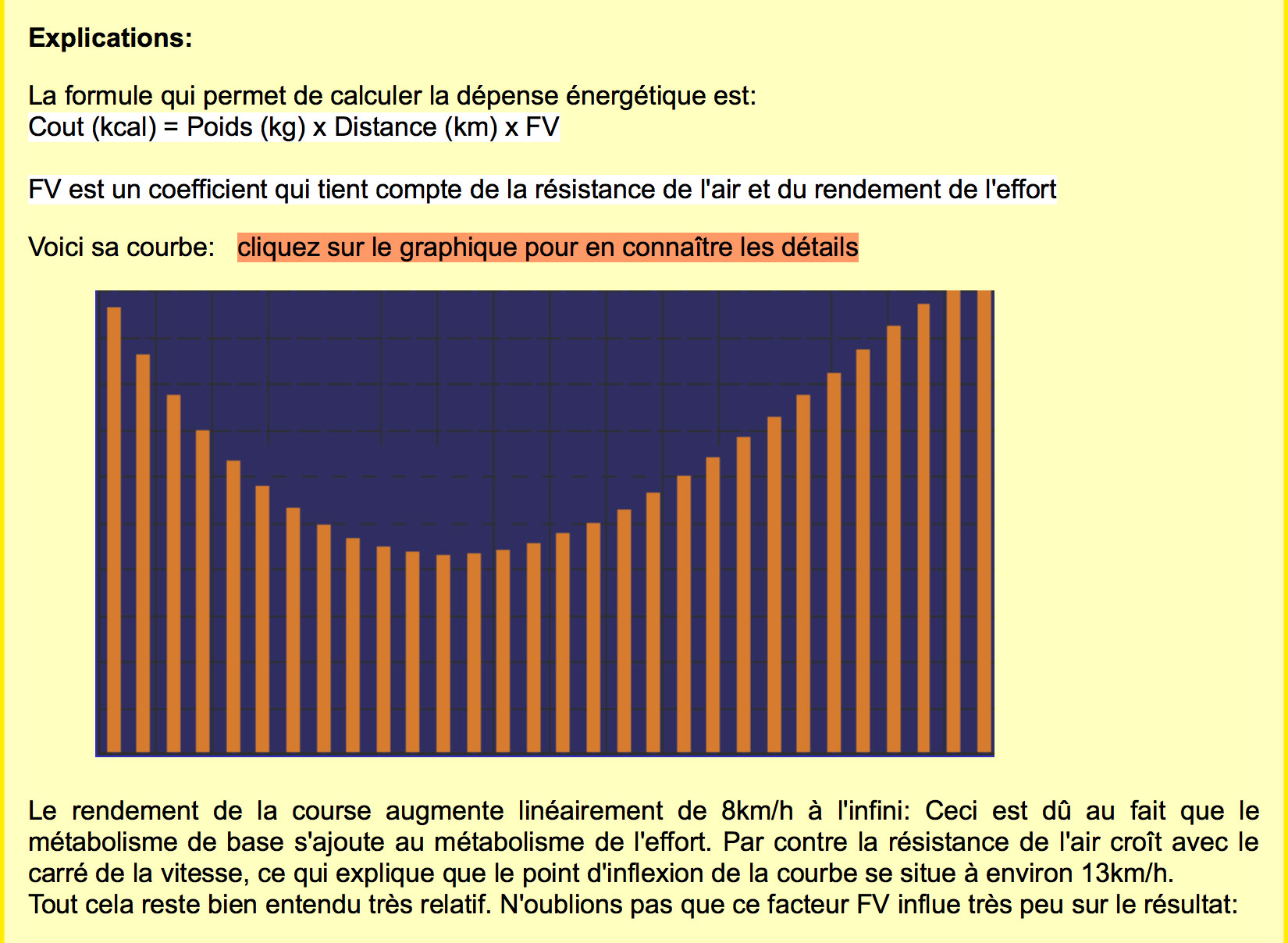 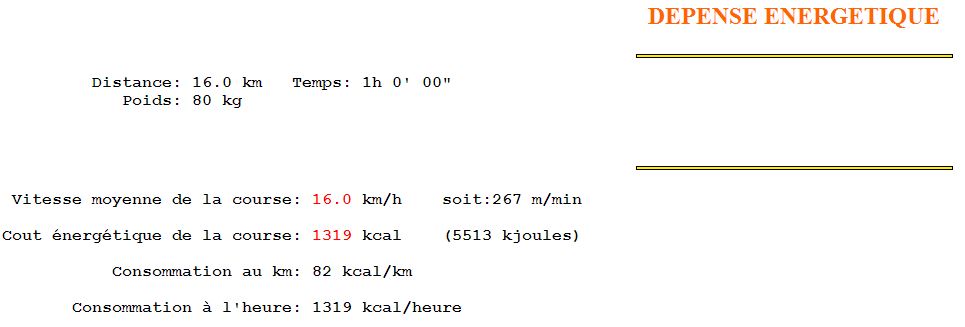 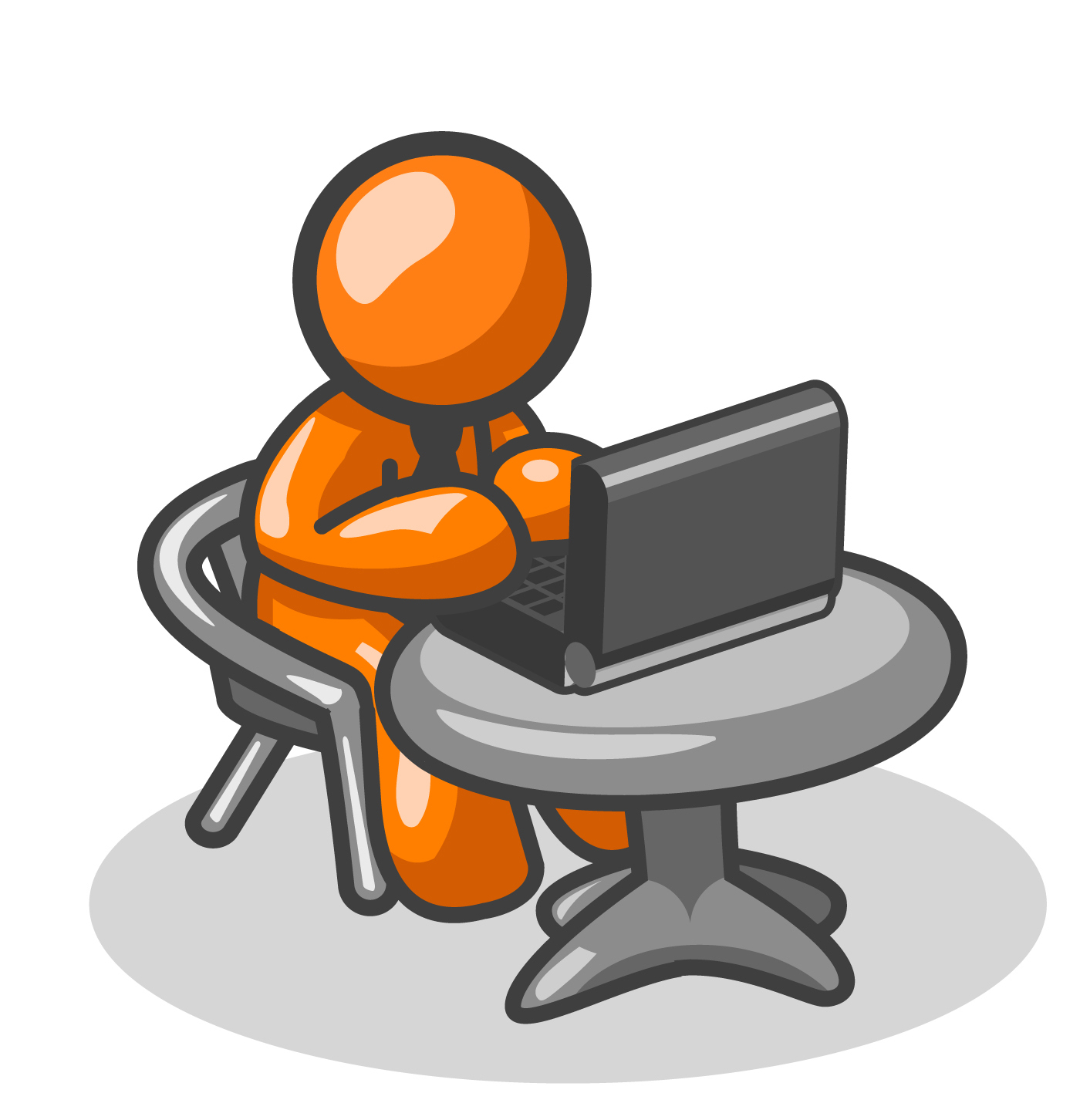 Mesures sur le tapis TC4
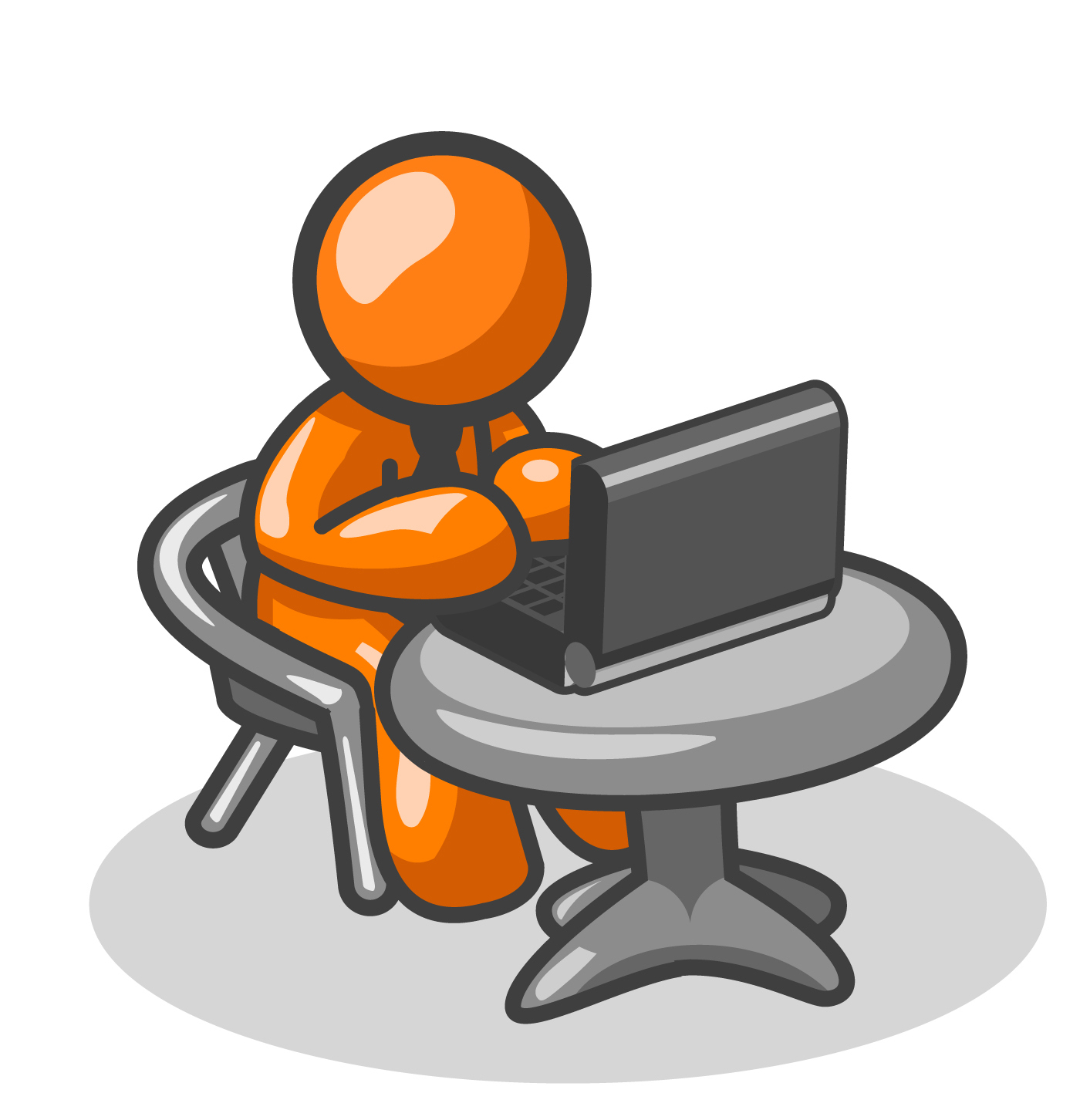 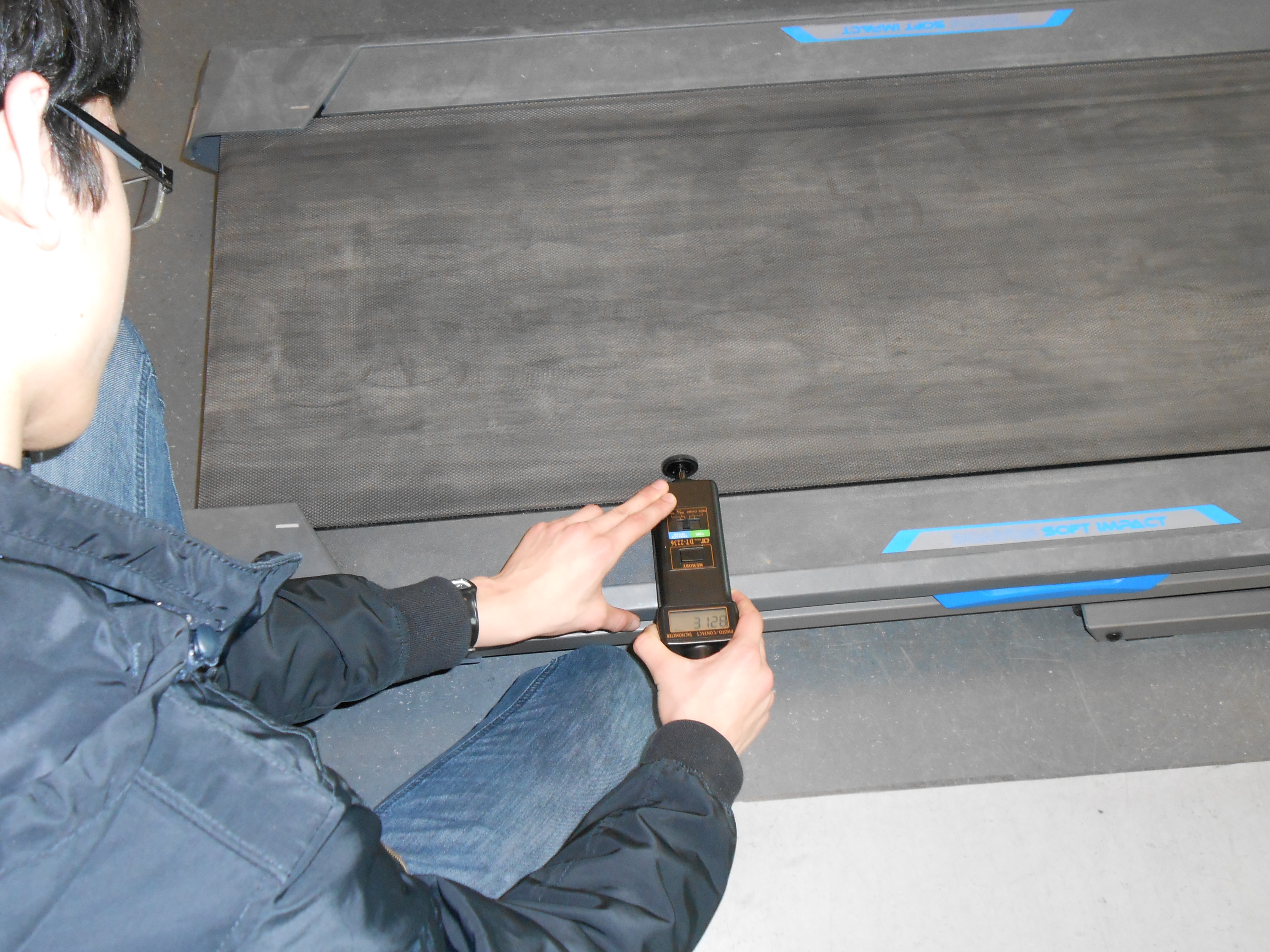 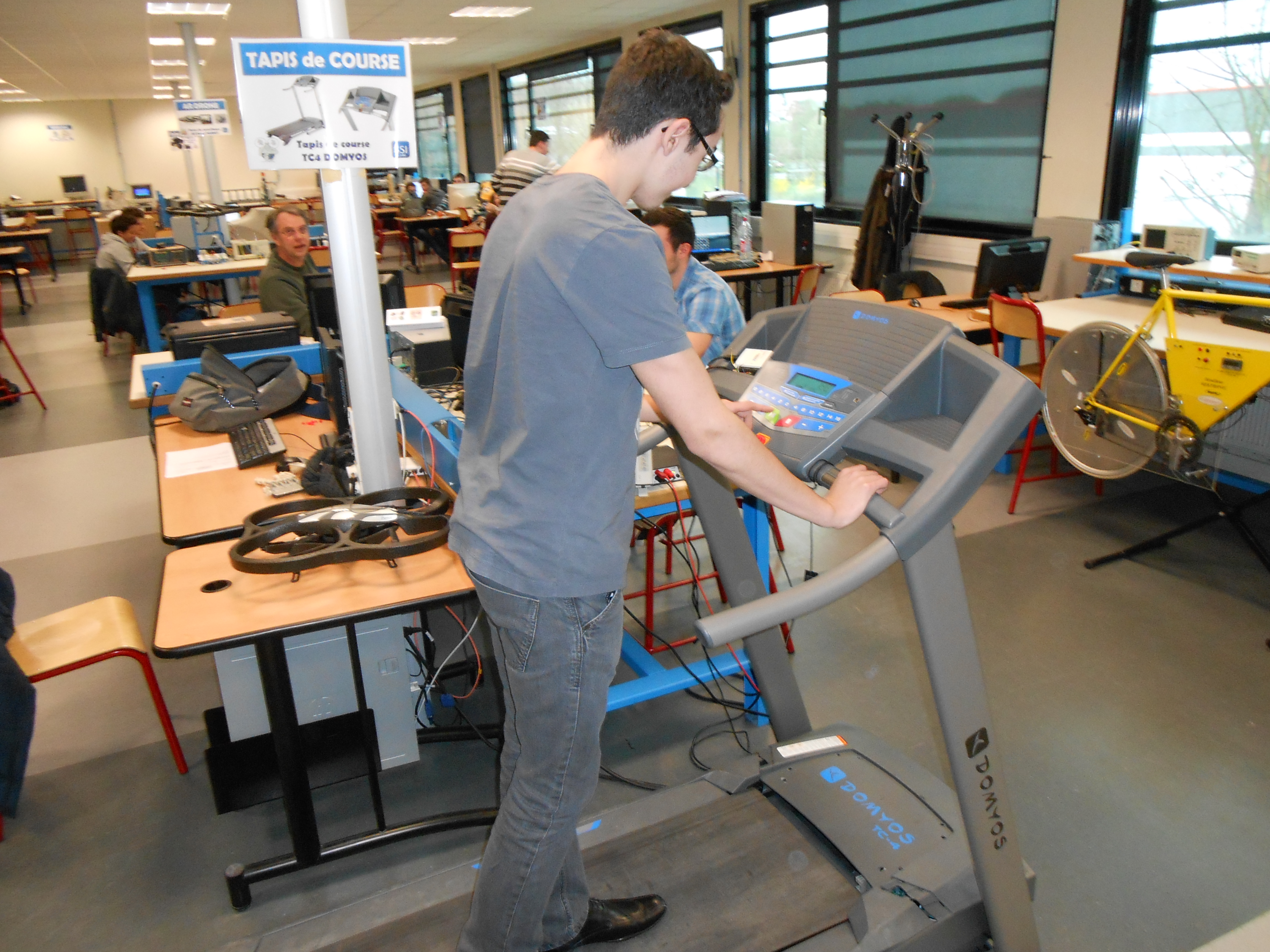 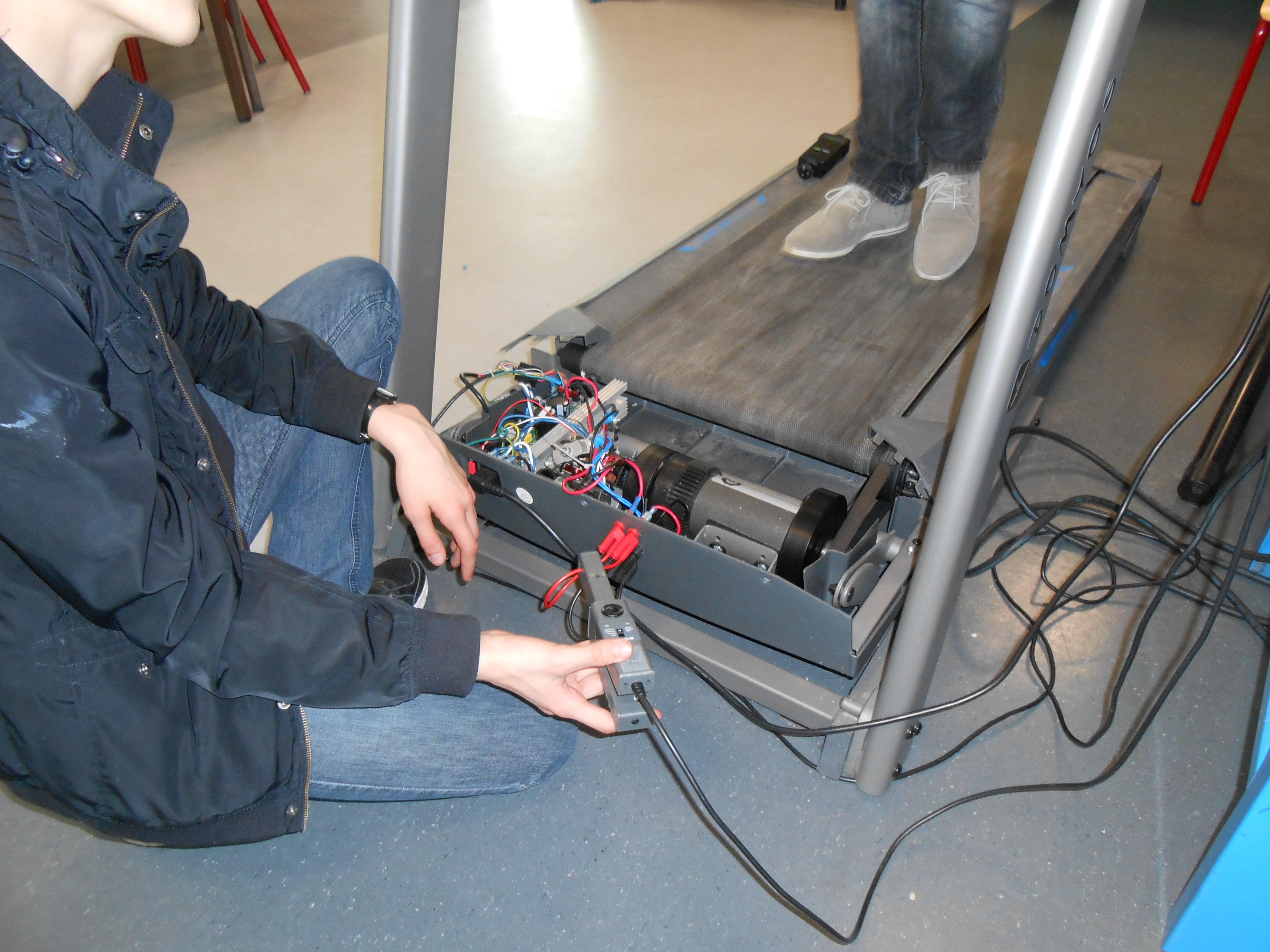 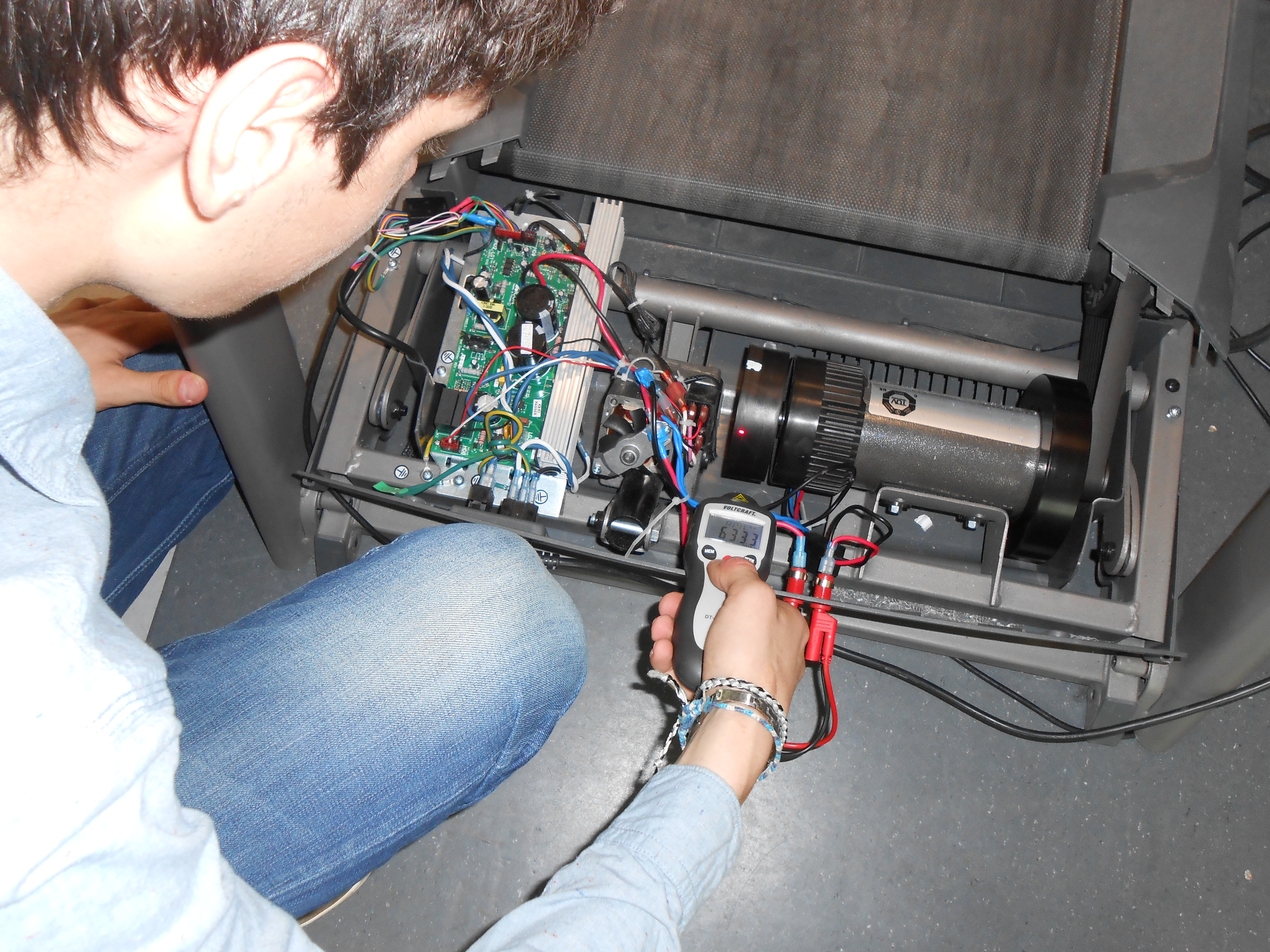 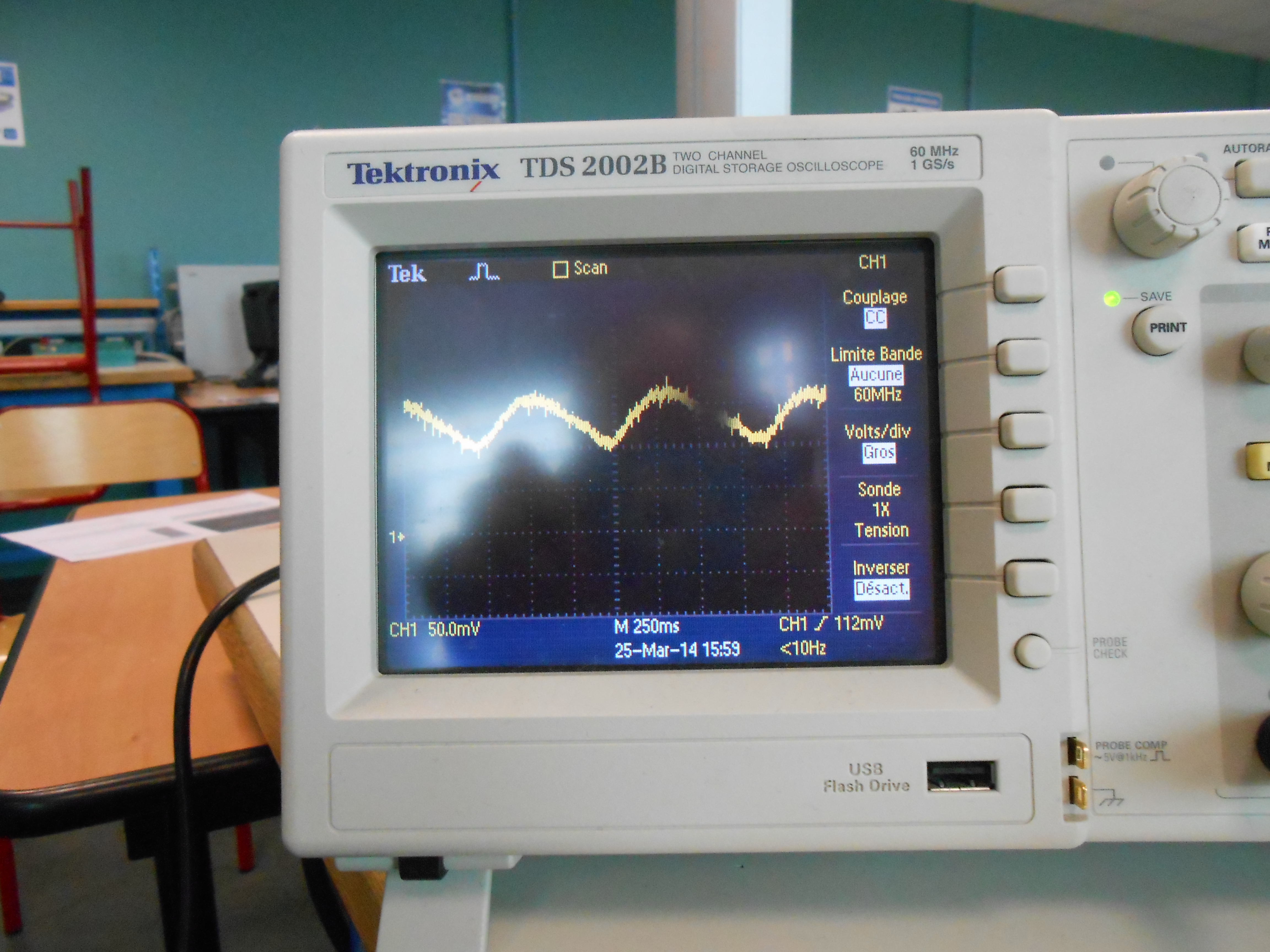 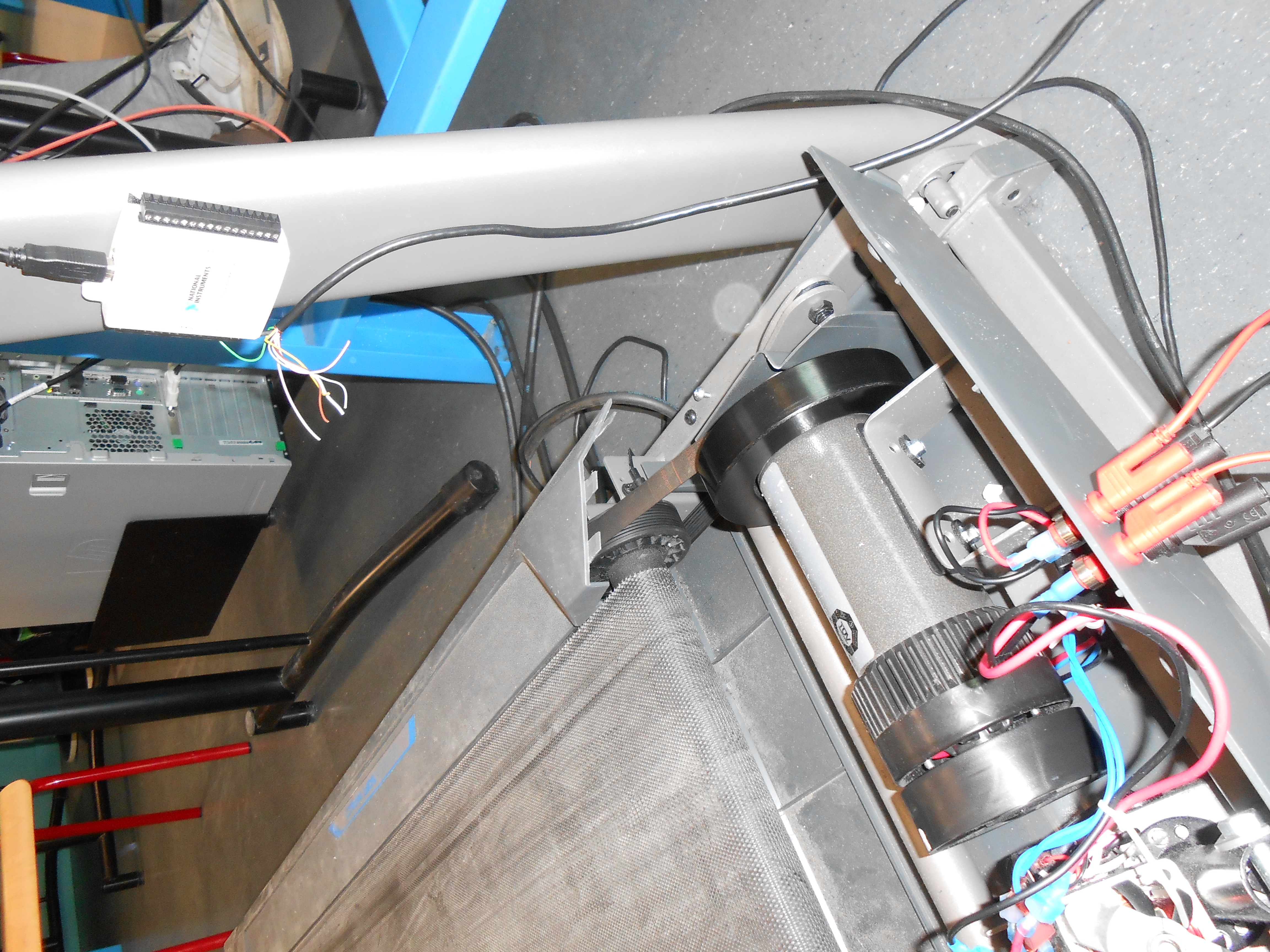 Constats des écarts
Calories
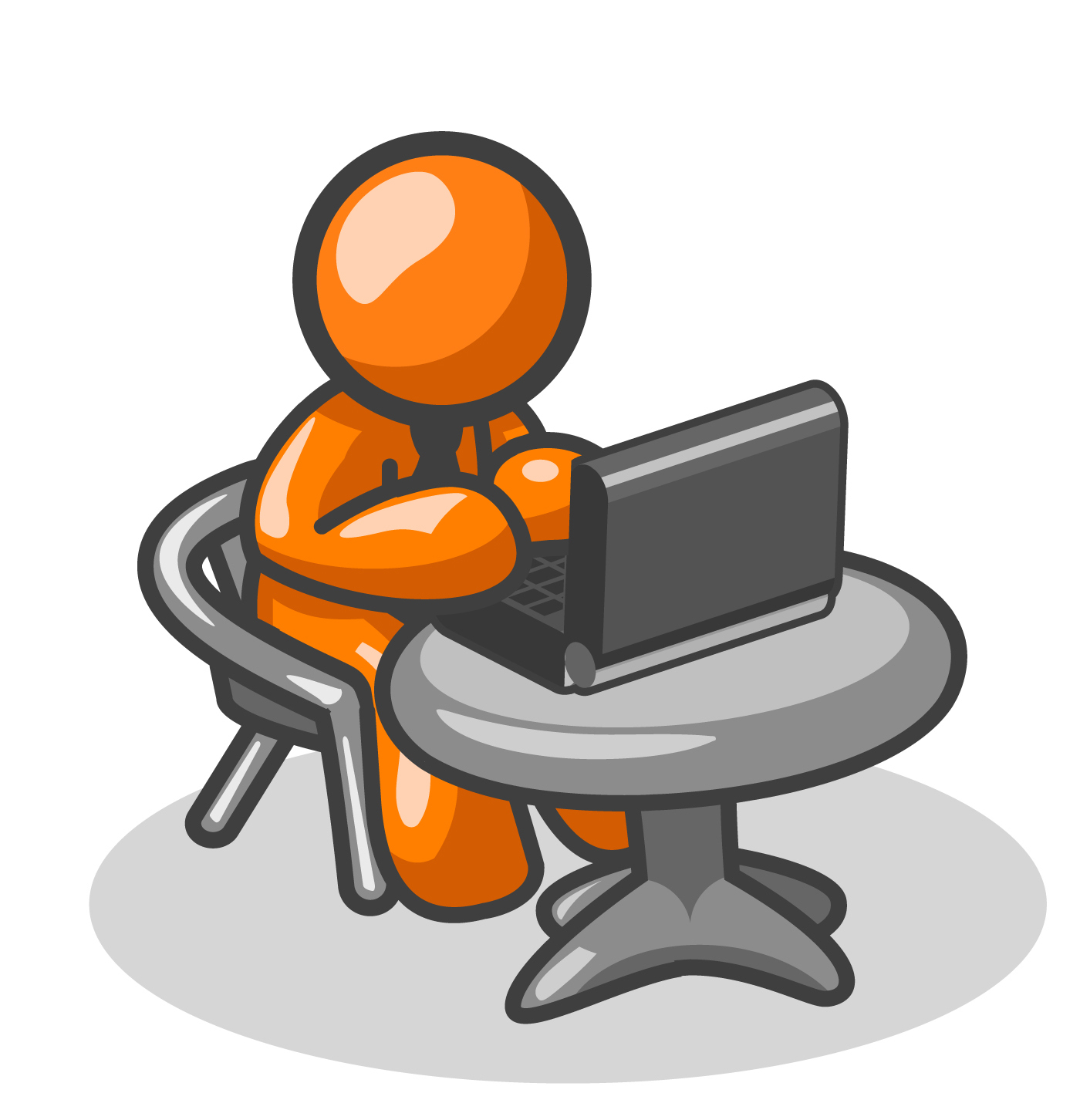 Calories
Durée 
de l’activité
 (min)
Durée 
de l’activité
 (min)
[Speaker Notes: Couleur tapis couleur vo2]
Analyses des écarts
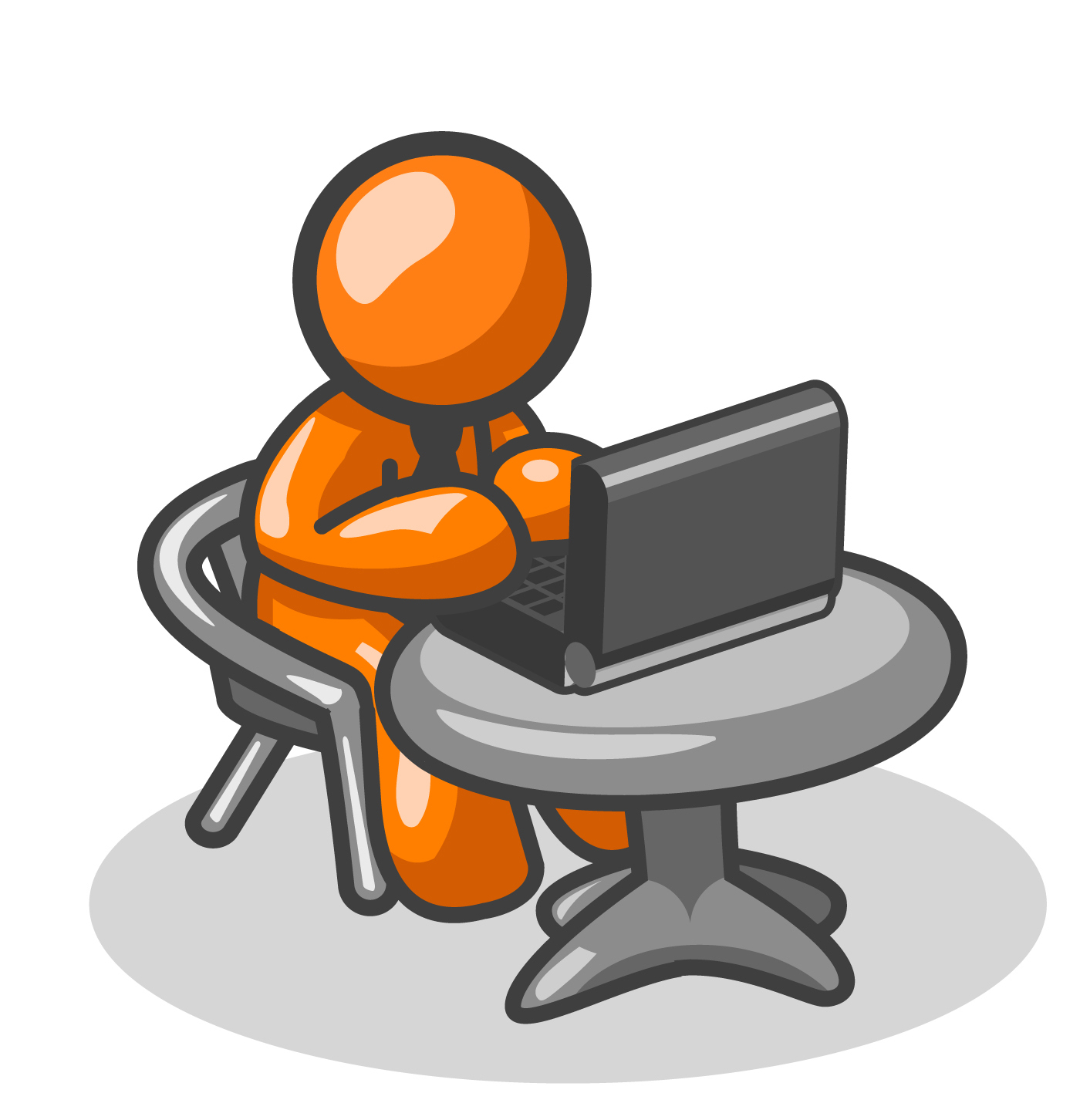 La valeur des calories affichée sur le tapis ne dépend que :
 De La durée de fonctionnement
 De la vitesse du tapis.

La valeur calculée sur VO2max prend en compte
le poids
la durée 
La distance
Expérimentation
Comment le tapis calcule-t-il 
la dépense calorique ?

Proposer un protocole expérimental (à valider par le professeur) 
Effectuer les mesures nécessaires ( vitesse du tapis à l’aide d’un tachymètre ou à partir du capteur de vitesse)…
Mesurer en charge ou à vide (mesure du courant moteur)…

Conclusion: Le poids n’est pas pris en compte.
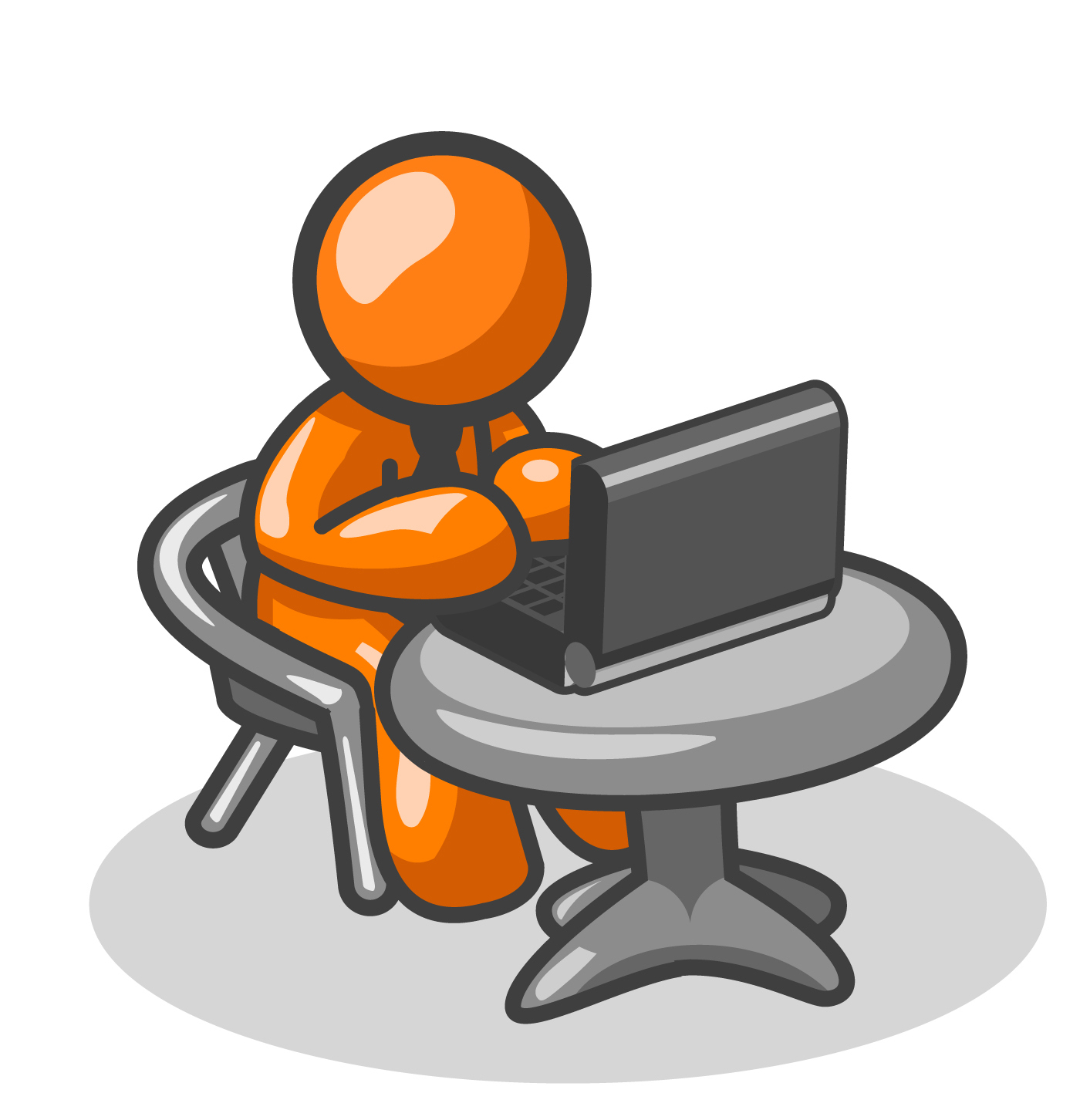 Modélisation  de la chaine d’information
Affichage
calories
Coureur
Carte de traitement
Consigne vitesse
Durée de la course
Capteur de vitesse
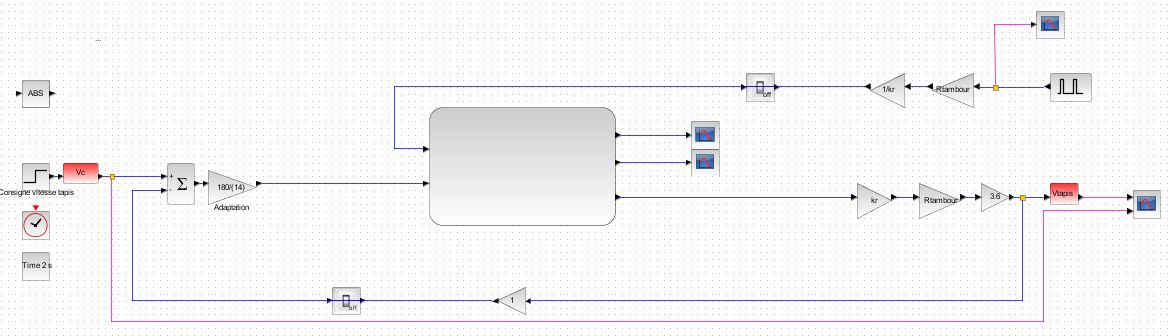 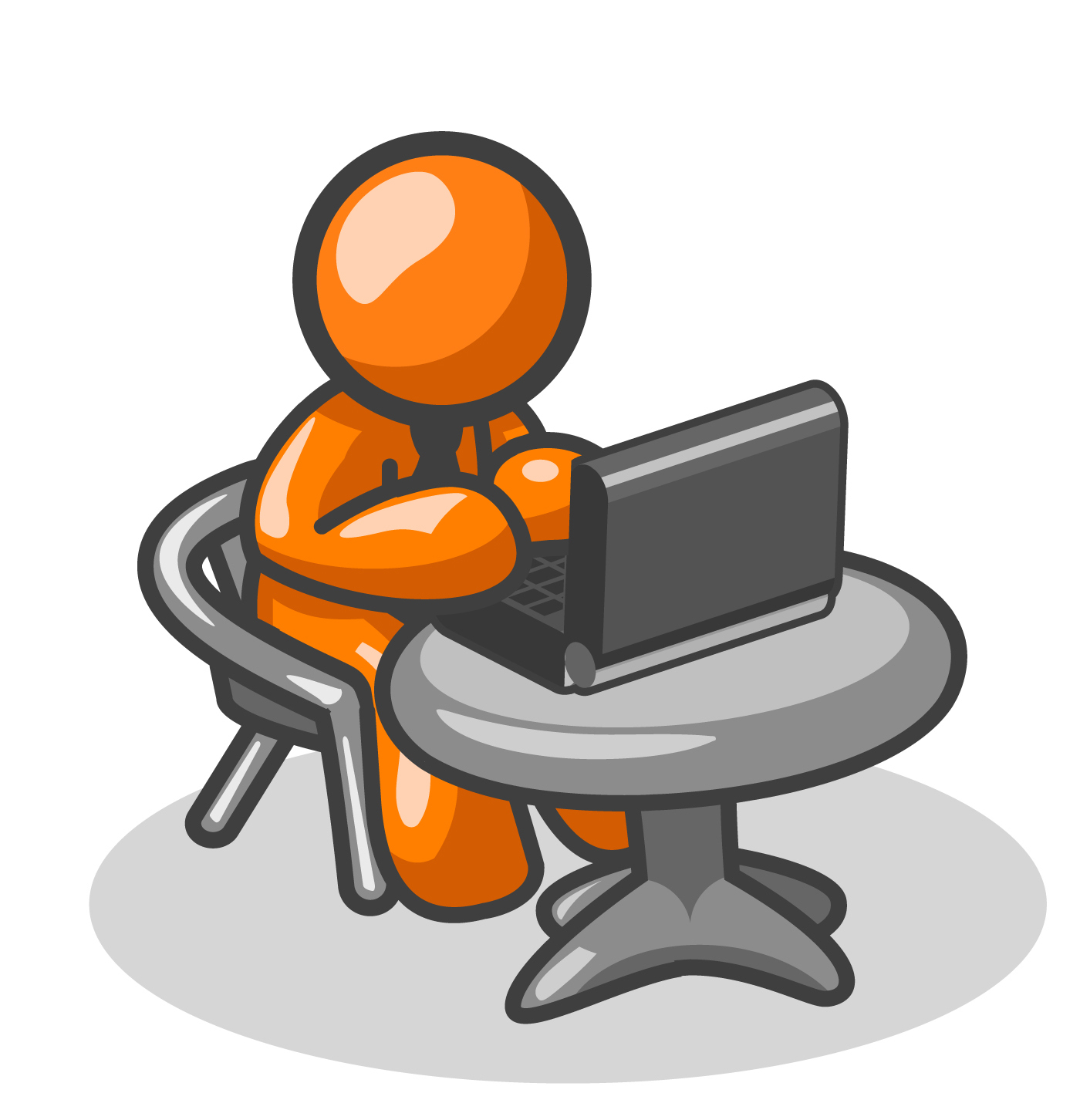 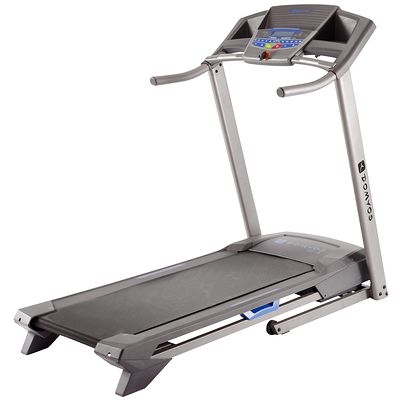 Vérifier que le modèle de simulation fourni donne les mêmes résultats que ceux obtenus sur le tapis TC4.

Analyser le modèle.
[Speaker Notes: 5 élèves sur 2 PC décrire le modèle]
Affichage
calories
Coureur
Carte de traitement
Consigne vitesse
Durée de la course
Consigne
poids
Capteur de vitesse
Amélioration du produit
Comment peut-on prendre en compte le poids du coureur dans le modèle pour obtenir les mêmes résultats qu’avec VO2 max ?
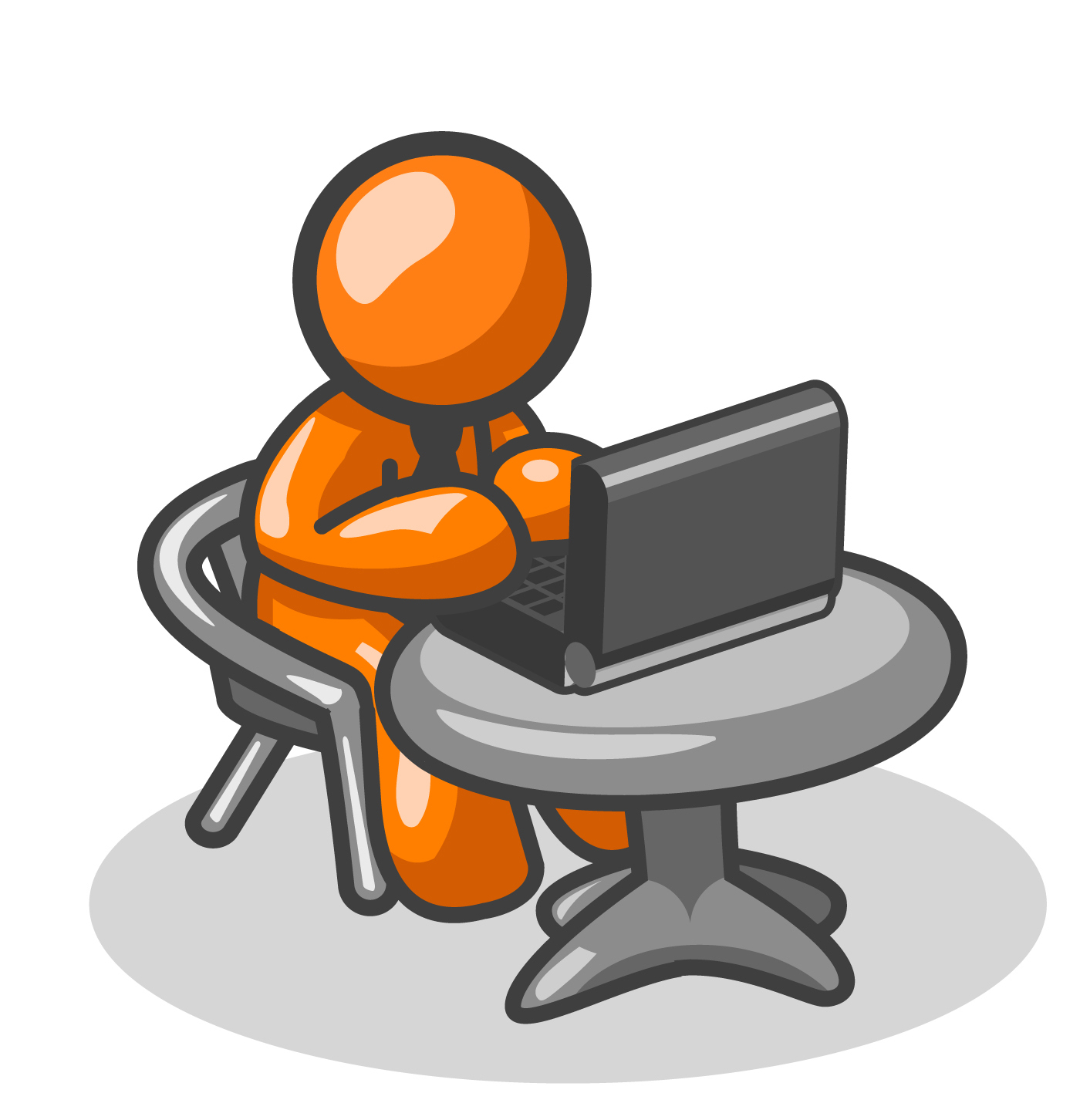 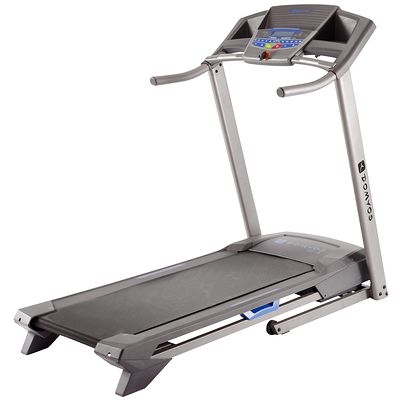 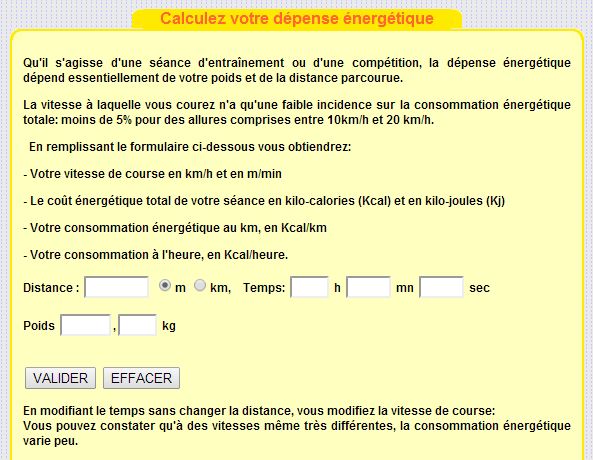 [Speaker Notes: Améliorer le modèle dans la perspective d’améliorer le tapis]
Restitution synthèse
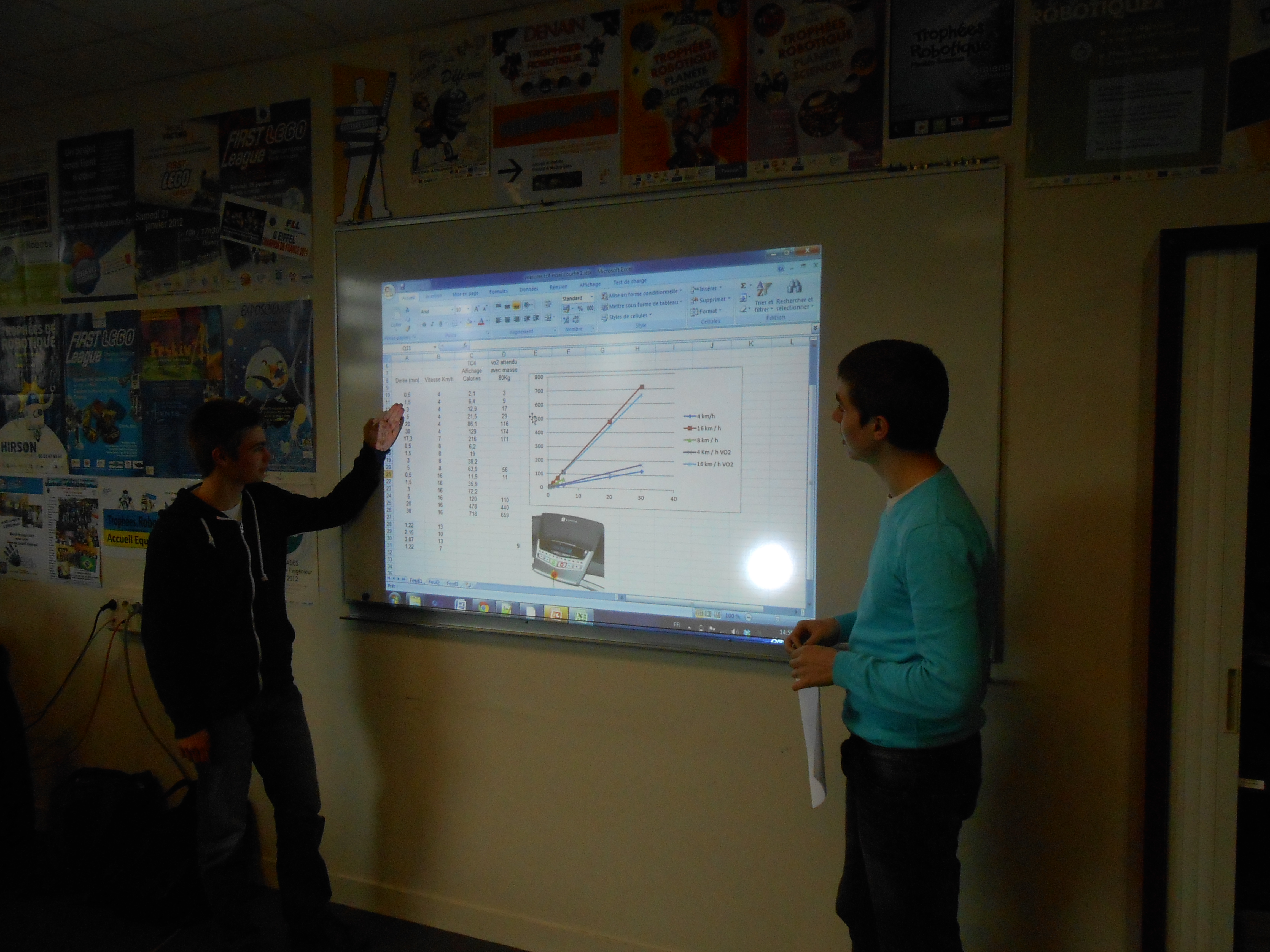 Précision
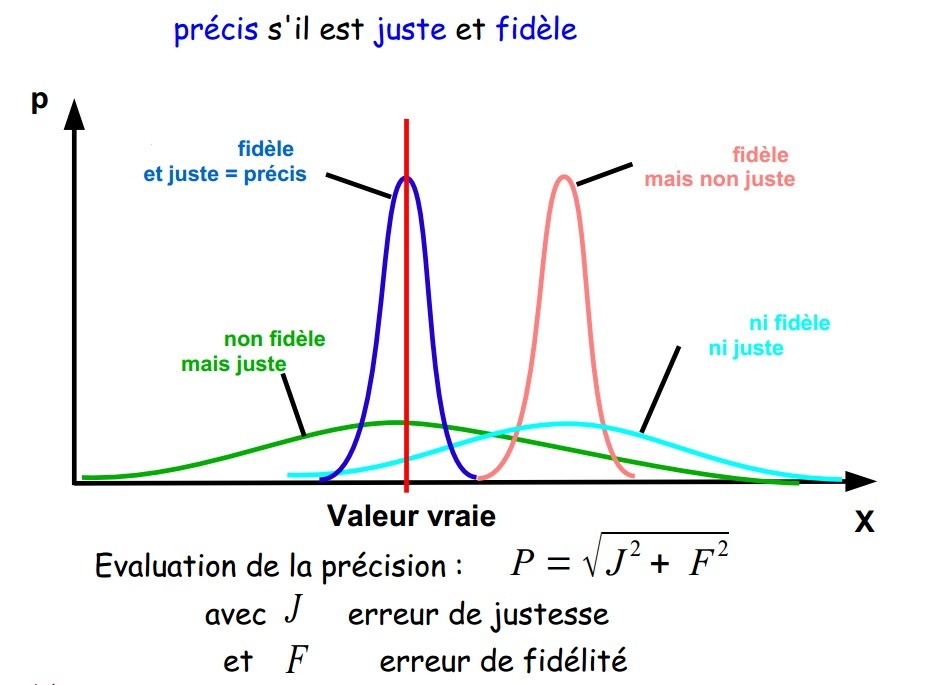 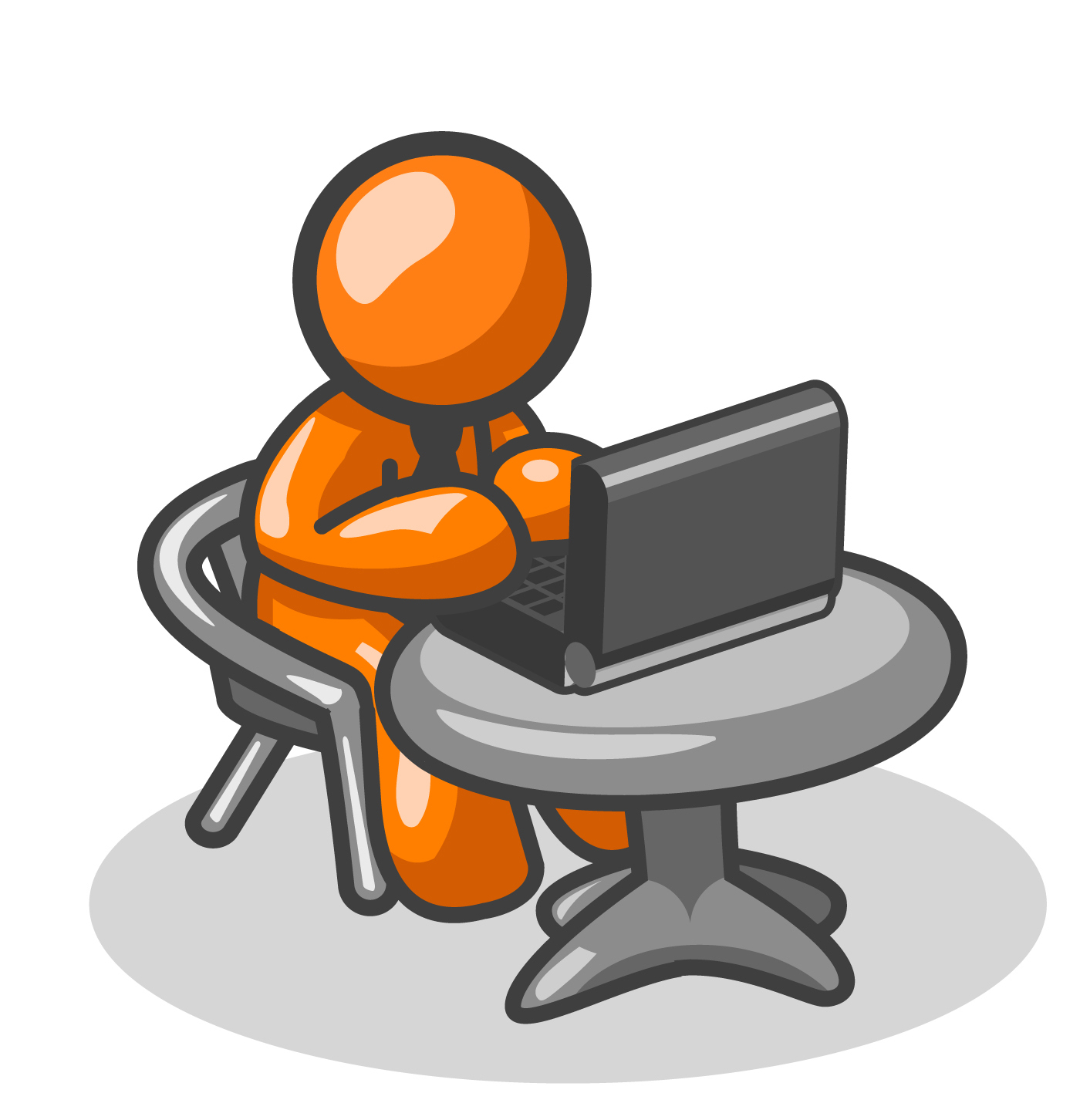 Valeur attendue
Valeurs relevées
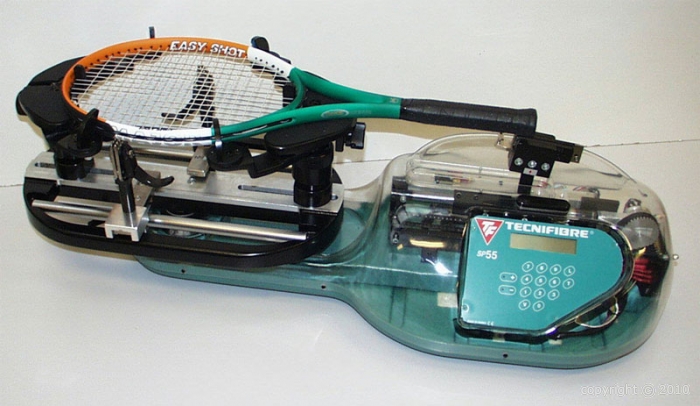 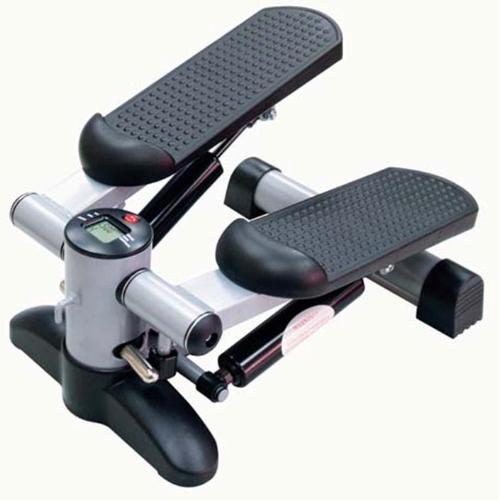 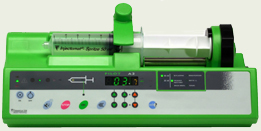 [Speaker Notes: Animation apport de connaissance  photo élève au tableau définir P et X]
Bilan
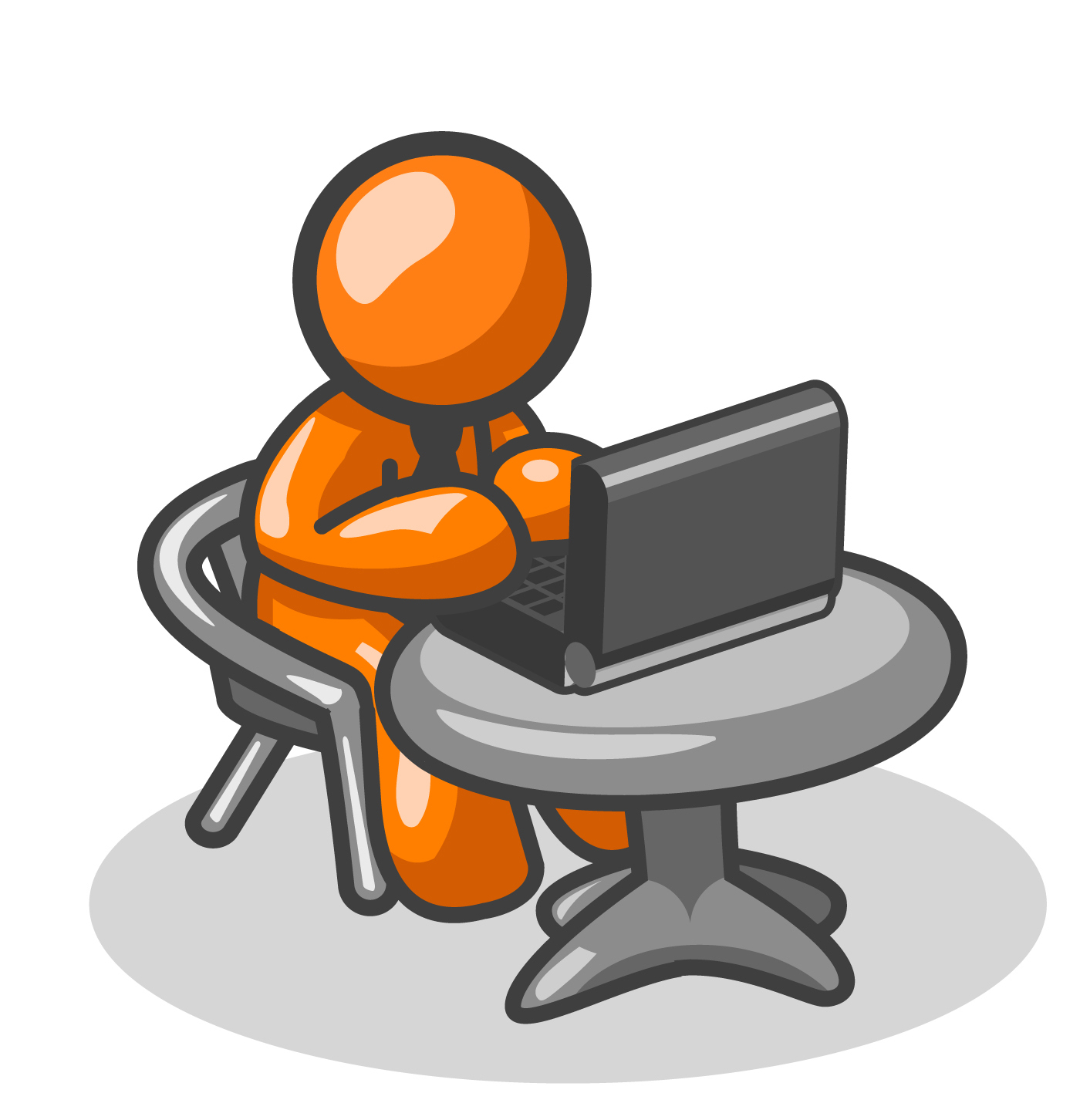 Les élèves                 ont:

 Résolu une problématique de Sciences de l’Ingénieur
Acquis des connaissances  du domaine de la chaine d’information.

Travaillé alternativement par binôme ou trinôme et en groupe dans les phases d’analyse et  de conclusion.
[Speaker Notes: Reformuler]
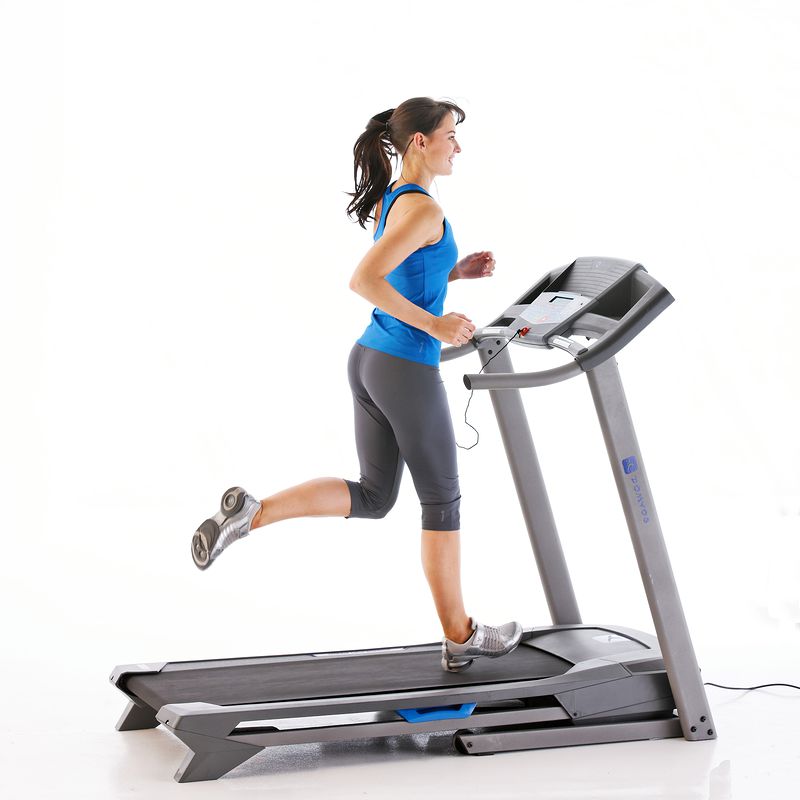 Bravo, en assistant à cette présentation vous avez perdu 
2000 calories..
En êtes vous sûrs ?



Merci de vos efforts!